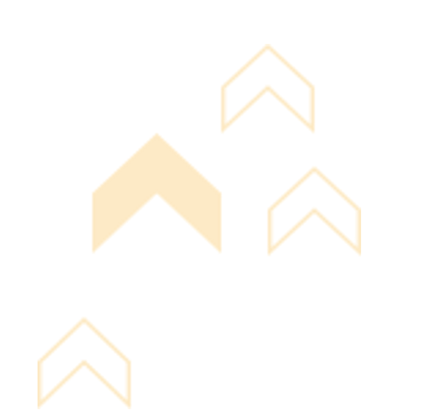 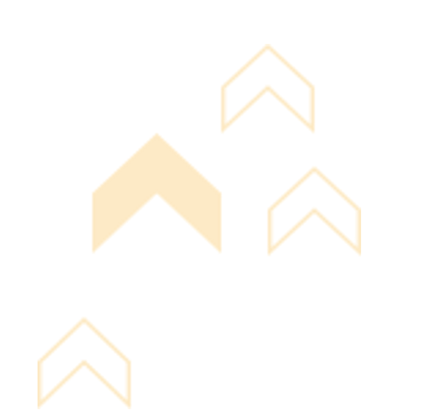 Business
pitch
REACH Hub
Resources for Entrepreneurship Advising & Coaching
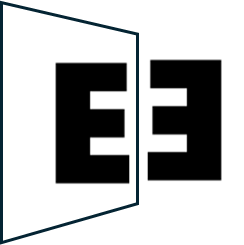 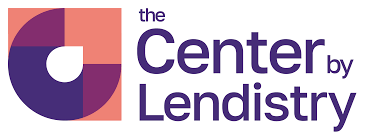 REACH Hub | Business pitch
Our approach

Throughout the REACH Hub, we aim to ensure that resources SPEAK, that is, that they are:

Simple – clear and without unnecessarily complication

Psychological – focused on helping entrepreneurs think effectively

Empowering – centered on SEDI populations

Aligned – relevant to and linked with other approaches

Knowledge-based – built on research-based insights
REACH Hub | Business pitch
Our approach

Throughout the REACH Hub, we aim to ensure that resources SPEAK, that is, that they are:

Simple – clear and without unnecessarily complication

Psychological – focused on helping entrepreneurs think effectively

Empowering – centered on SEDI populations

Aligned – relevant to and linked with other approaches

Knowledge-based – built on research-based insights
Helpful call-outs
Throughout this presentation, there are special slides that provide additional information. They are indicated by transparent grey backgrounds like this one.
Coach/advisor tip: this logo indicates that the call-out is related to advice designed for a coach or advisor who is working with a small business or entrepreneur
Mindset: this logo indicates that the call-out is related to an entrepreneurial mindset – a topic covered in the Reach Hub’s Entrepreneurial Mindset Training
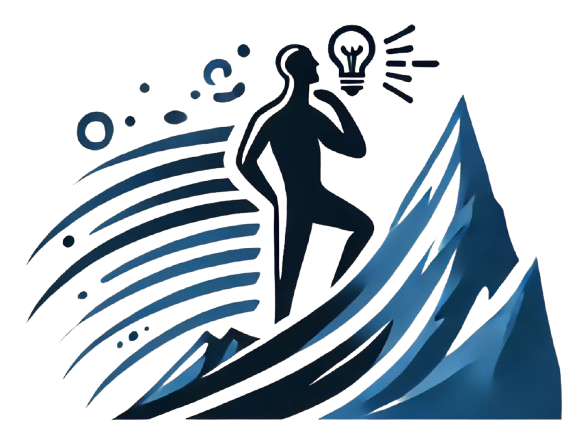 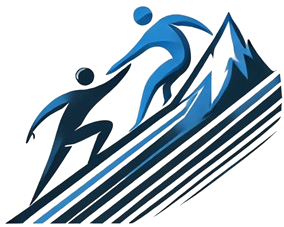 Links are underlined
This presentation includes links to other resources in the REACH Hub indicated by underlined text
REACH Hub | Business pitch
Purpose

The purpose of this presentation is to provide you an introduction to business pitches – both their uses and the information that goes in them. Building a pitch deck is often the next step following putting together a business idea sketch, and is an important step before an entrepreneur begins to informally introduce others to their business idea. As seen on the next slide, this presentation is useful to review after the Business Idea Sketch presentation.
Disclaimer: 
The information provided in this content does not, and is not intended to, constitute: legal advice, accounting, tax, financial advice, an offer to buy or sell securities, nor is it intended as financial or investment advice; instead, all information, content, and materials available in this content are for general educational purposes only. Information in this content may not constitute the most up-to-date legal, financial, accounting, financial, or investment information.  The content may contain links to other third-party websites and to content generated by third parties.  Such links and content are only for the convenience of the user; the authors of this content do not recommend or endorse the content of any third-party sites or content.
REACH Hub | Business pitch
Debt- and other financing
Equity-based
investment
Introduction to financing
ESOPs
Contracts
Accounting basics: tax & audits
Financial management
Making it official & attorneys
Basics of bookkeeping
Business plan
Business pitch
Business idea sketch
REACH Hub | Business pitch
Overview

What is a business pitch and what is it used for?
What is in a pitch deck?
How should entrepreneurs make presentations?
Summary
What’s next
REACH Hub | Business pitch
Overview

What is a business pitch and what is it used for?
What is in a pitch deck?
How should entrepreneurs make presentations?
Summary
What’s next
REACH Hub | Business pitch
Business pitch
A business pitch is a presentation of a new idea for a business, the future potential for an existing business, or the future potential of an addition/change to an existing business.

Business pitches are built upon “decks” (herein pitch decks) – a set of slides that are visually appealing and provide concise and clear information;

Pitches can be presented to different audiences.
REACH Hub | Business pitch
Uses of the business pitch
There are at least three purposes for pitches:
REACH Hub | Business pitch
Overview

What is a business pitch and what is it used for?
What is in a pitch deck?
How should entrepreneurs make presentations?
Summary
What’s next
REACH Hub | Business pitch
What is in a pitch deck?
Typically, a pitch deck is a set of simple slides with limited text that an entrepreneur presents live to others – either in-person or virtually. Alternatively, a pitch deck can involve more detailed information and text if it is designed to be emailed or otherwise sent to others without a live presentation.
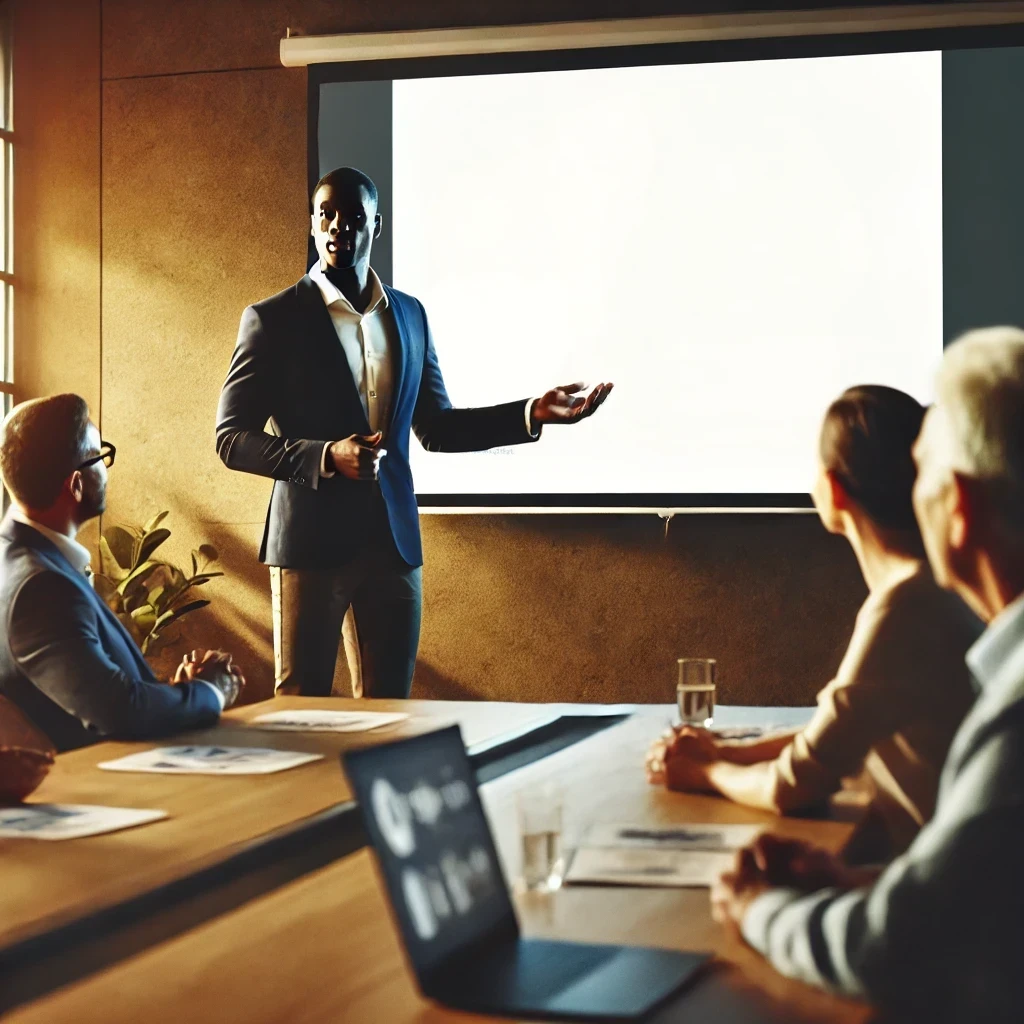 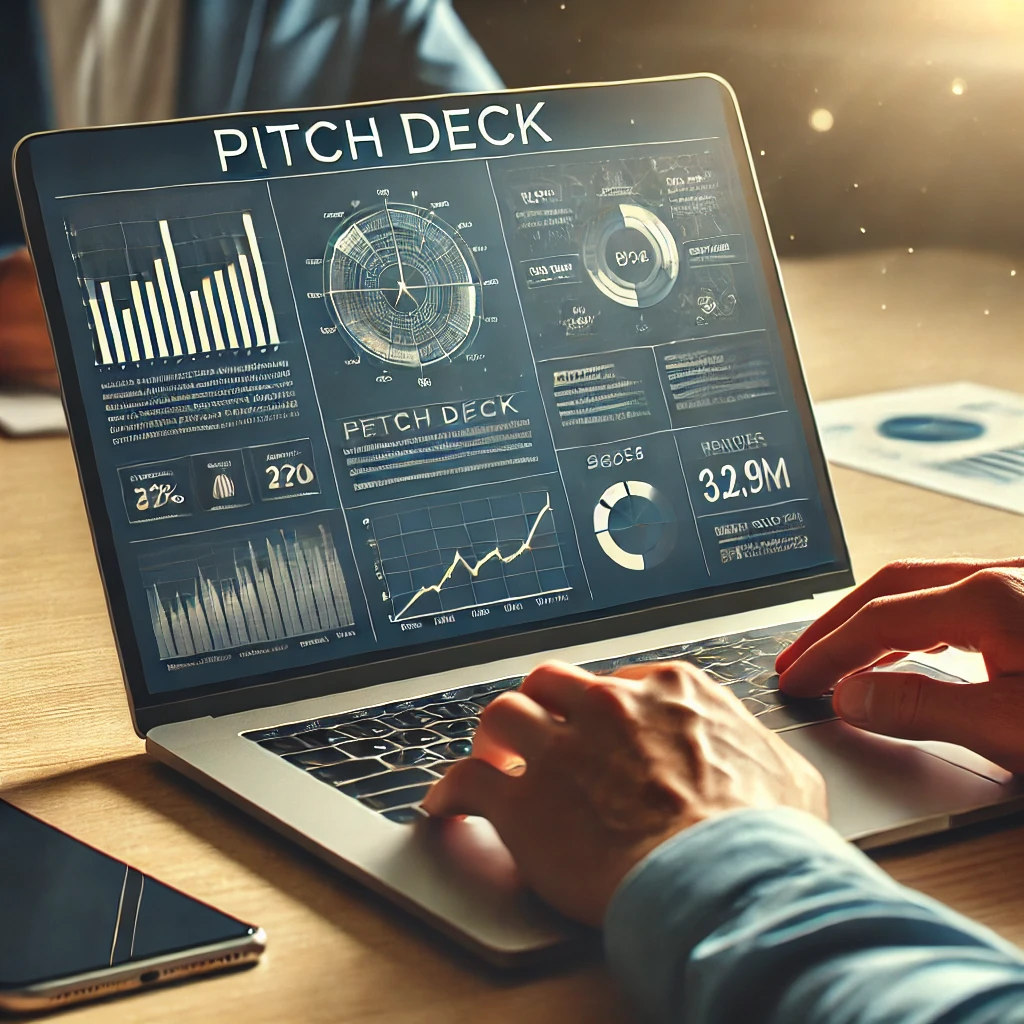 My business pitch
REACH Hub | Business pitch
Typical slides/sections in a business pitch

Introduction
Problem
Solution
Market opportunity
Product/service detail
Revenue model
Market validation / traction
Go-to-market strategy
Competitive landscape
Financial projections
Overview of team
Investment needs & ask
Summary & vision
Typically, pitch decks are between 10-20 slides in length; sometimes, they also include an appendix with more detailed supporting information. Perhaps the most typical approach has the 13 slides represented to the left. In this presentation, we will introduce the content/information that goes on each slide.
REACH Hub | Business pitch
Pitch deck topics
Here we briefly introduce each of the pitch deck topics, and then go into greater depth into each one following the next slide.
Slide
Explanation
REACH Hub | Business pitch
Pitch decks are just more info on the 5 “S” framework
While the topics of a typical pitch deck might seem complicated at first, pitch decks just build upon the 5 “S” framework from the business idea sketch – see the Business Idea Sketch module.
Slide
REACH Hub | Business pitch
White vs. Black Backgrounds

To most effectively present the information that goes in pitch decks, we will use two different types of slides for the rest of the presentation: 

White backgrounds = information about what goes on a slide and how to get/prepare that information;

Black backgrounds = example of what a slide should look like when it is presented; the text that an entrepreneur might read when presenting the slide is presented in grey at the bottom.

Throughout this section of the presentation, we will be using the example of a fast-casual Latin American restaurant; this example builds upon an example business idea in the business idea sketch module.
Typical slides in a business pitch

Introduction
Problem
Solution
Market opportunity
Product/service detail
Revenue model
Market validation / traction
Go-to-market strategy
Competitive landscape
Financial projections
Overview of team
Investment needs & ask
Summary & vision
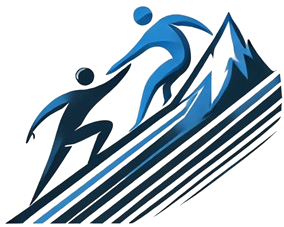 Typically, pitch decks are between 10-20 slides in length; sometimes, they also include an appendix with more detailed supporting information. Perhaps the most typical approach has the 13 slides represented to the left. In this presentation, we will introduce the content/information that goes on each slide.
REACH Hub | Business pitch
Slide 1: Introduction
Value proposition statement:
The introductory slide is a chance to provide a broad overview of your business idea – a useful tool to do this is your value proposition statement. Value proposition statements are discussed in the business idea sketch module. Often the presenter will just speak the value proposition statement.
Logo and name:
The introductory slide usually has the company’s name and/or logo. Think of a name a logo that is unique and memorable – uniqueness often comes from using new words. Be sure to research existing trademarks before settling on a business name or logo.

See the Patent and Trademark Office’s website.
Plantain & Spice
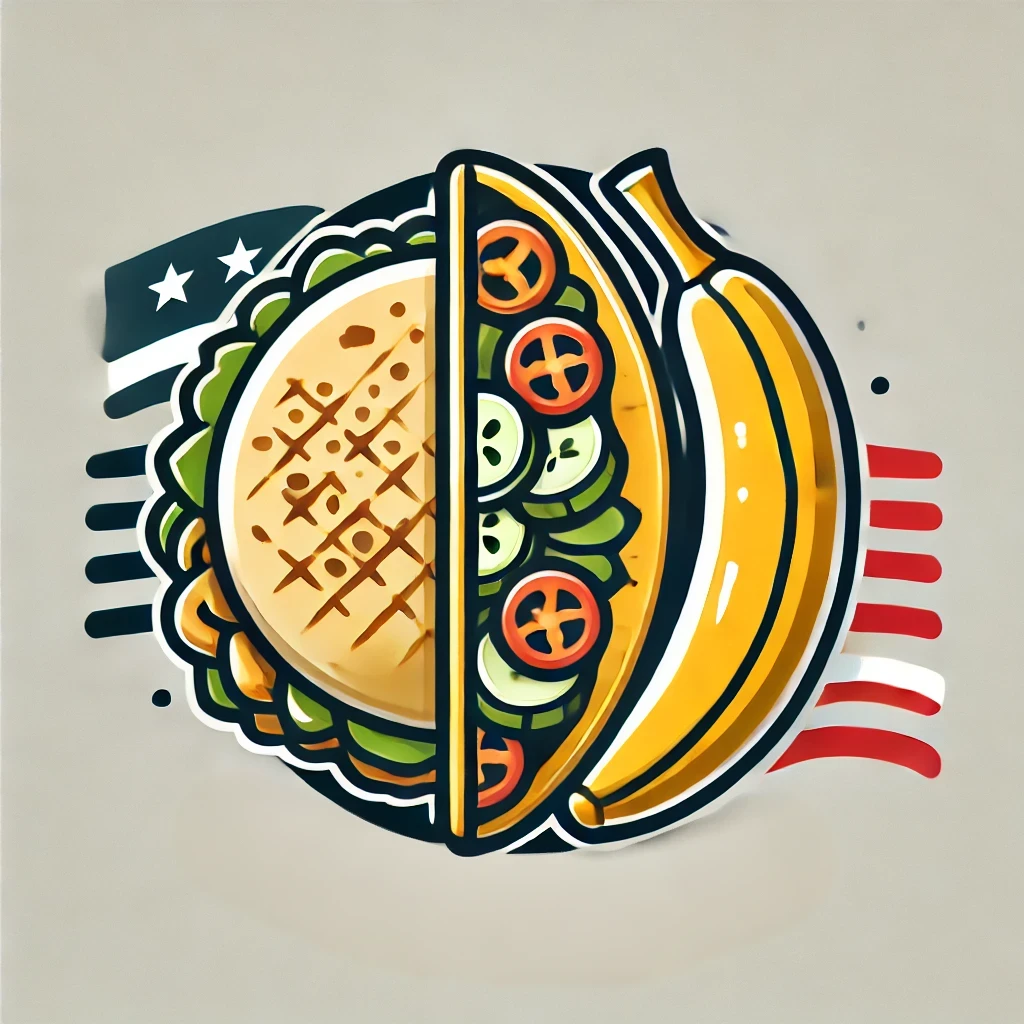 Spoken text: Hi I’m the co-founder of Plaintain and Spice. We help those that love exploring new cuisines to save money and eat healthy, by creating a fast-casual dining experience with a variety of Latin American cuisines – healthier than fast food and quicker than more expensive sit-down restaurants.
REACH Hub | Business pitch
Slide 2: Problem
Focus on the problem from the standpoint of your customers:
An effective way to introduce the problem that your business is helping to solve is to revisit your customers’ profile(s) and to represent some of their key problems. The customer profile was introduce in the business idea sketch module. 

It is often effective to represent or describe actual customers and either directly or indirectly mention how their problems are not being solved by your existing competitors.
The problem
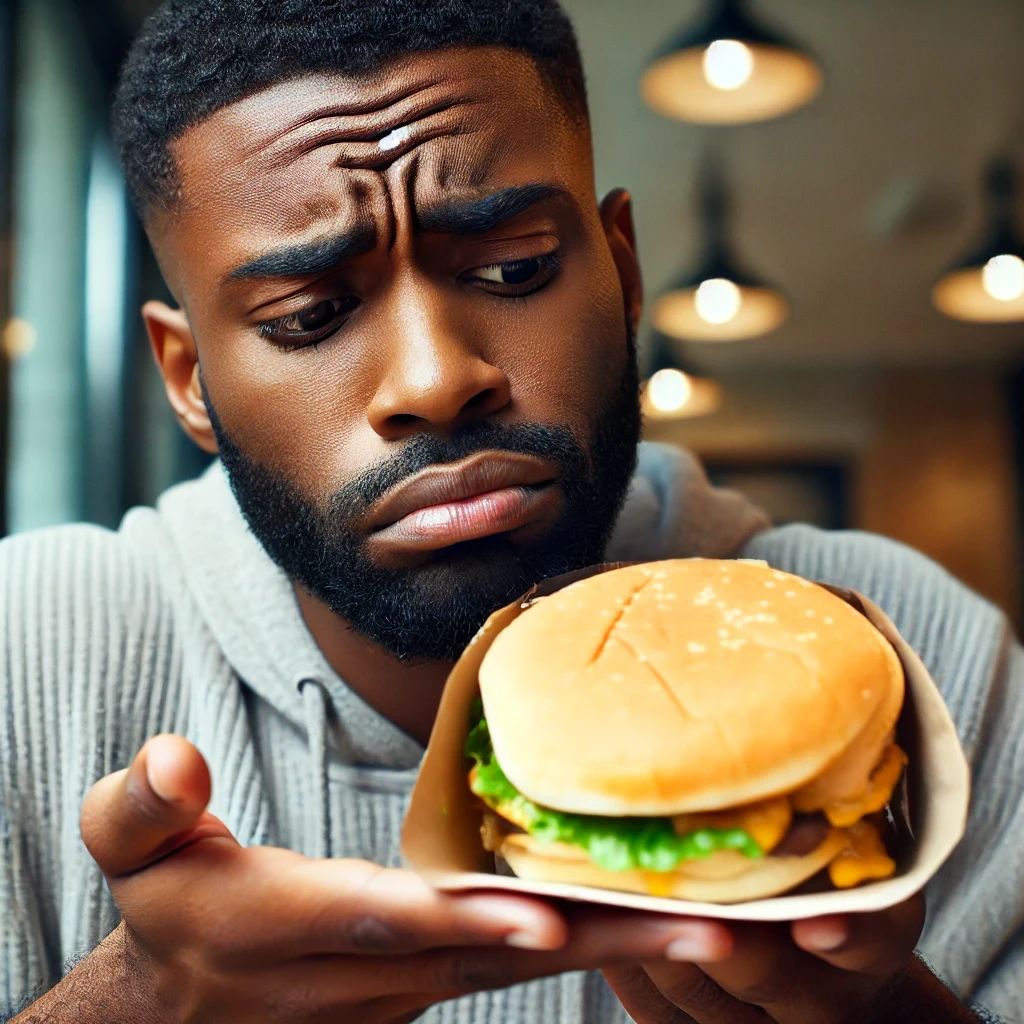 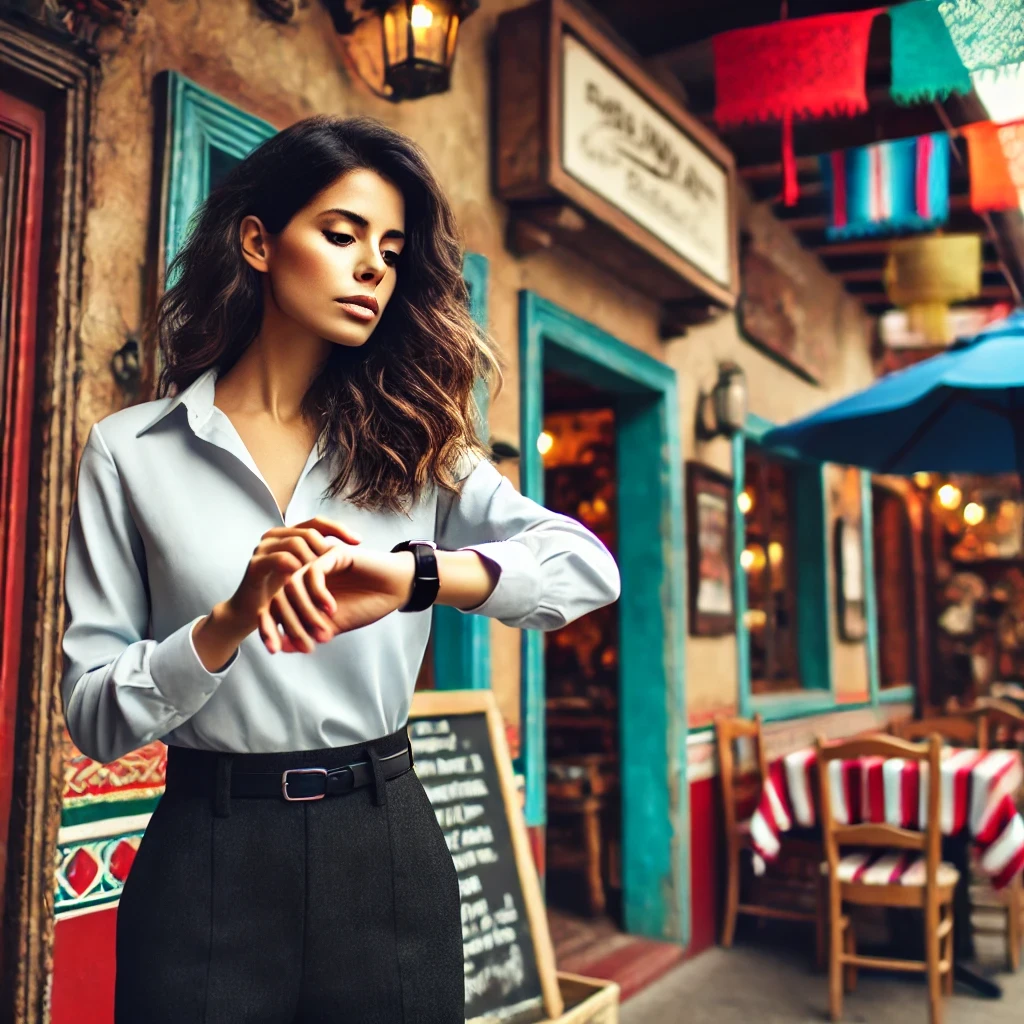 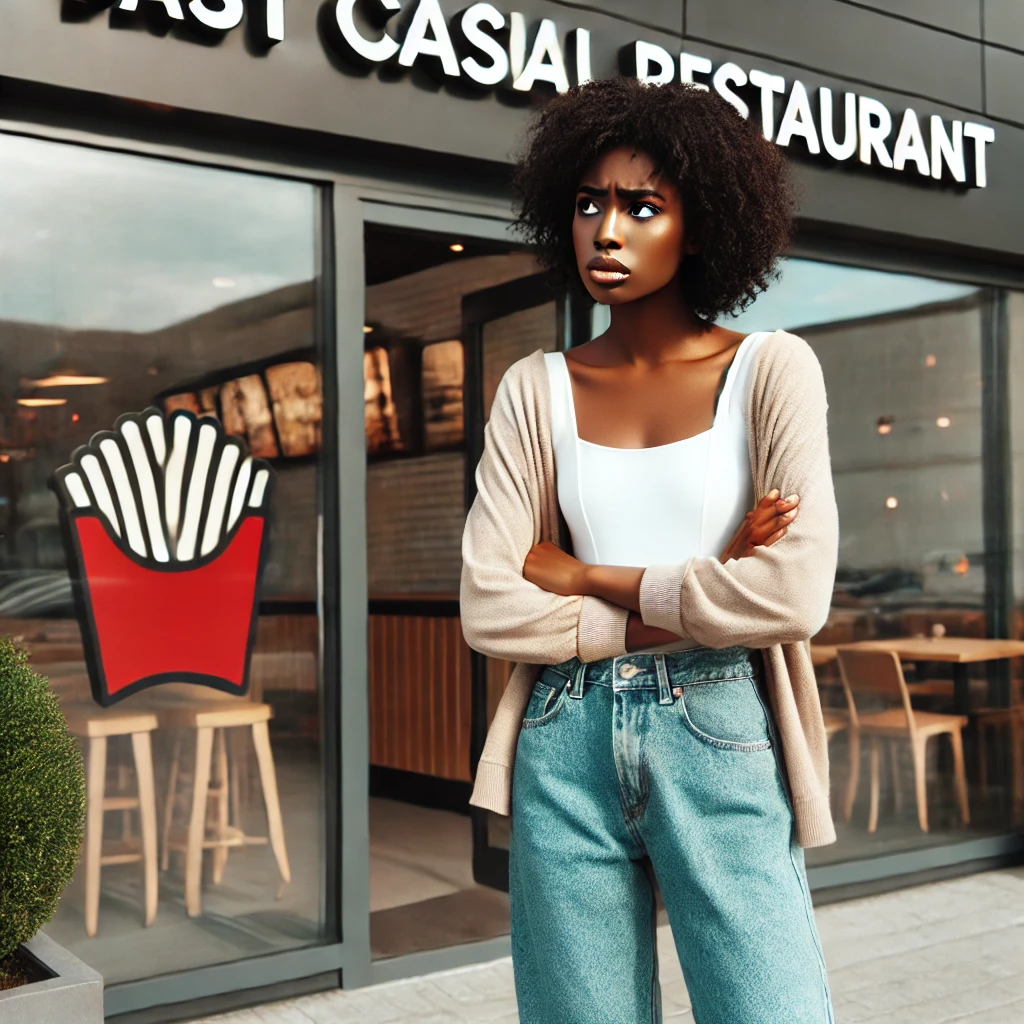 Spoken text: Busy people who love exploring new cuisines have a hard choice: eat  unhealthy fast food, sit down at restaurants that take too long, or return to the same old fast casual restaurant.
REACH Hub | Business pitch
Slide 3: Solution
Provide information about the most important parts of your business idea:

A good way to focus on the most important parts of your business is to return to the dimensions that make your business superior to your competitors. These dimensions were focused on in the competitor comparison.
Solution slides should focus on just 3-5 key issues. Leaving details about products and services for a later slide.
The solution: Plantain & Spice
Fast-casual pace

Moderate price

Variety of offerings – from several Latin American countries

Focus on health
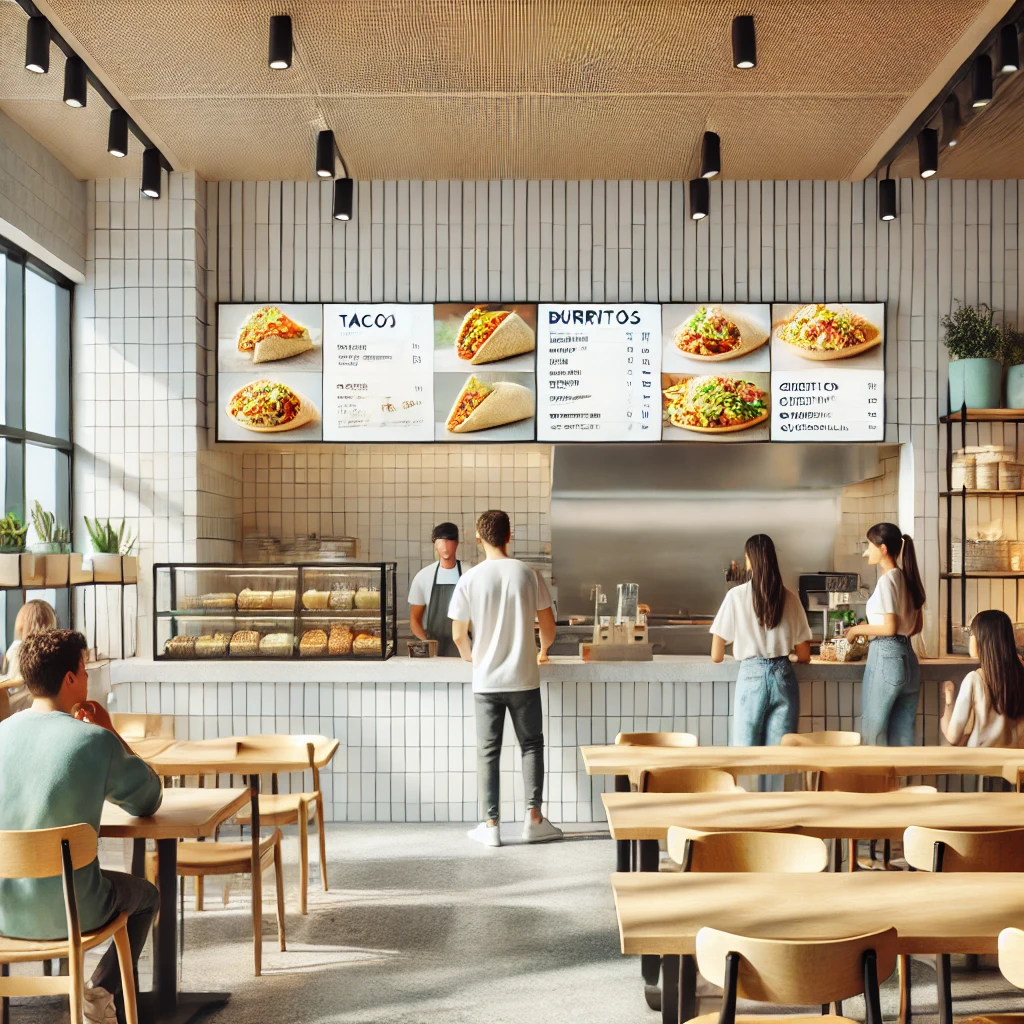 Spoken text: Plantain and Spice will help diners like these to find their new favorite fast casual restaurant that allows them to save money, explore new and different cuisines from several Latin American countries, and a strong focus on health.
REACH Hub | Business pitch
Slide 4: Market opportunity
The size of market opportunities is measured by the potential future revenue of your business

Future revenue can be thought of in at least three different ways:
Total 
available market (TAM);

Serviceable 
available market (SAM);

Serviceable 
obtainable market (SOM).

These concepts should ideally be reflected in $ values and the presenter should provide key underlying assumptions about where these numbers come from
REACH Hub | Business pitch
Slide 4: Market opportunity
TAM/SAM/SOM is typically most relevant for high-growth businesses

For businesses that hope to grow rapidly, the concepts of TAM and SAM are important indications of their market opportunity. However, these concepts might not be relevant to businesses that hope to grow only modestly or hope to merely “optimize” their profitability, by for example, lowering costs, offering limited new products/services, or reaching a slightly broader range of customers. In these cases, often SOM is the only relevant concept and the market opportunity for the business can just be presented as increasing somewhat in the short (3-5) or mid-term future (5+) years.
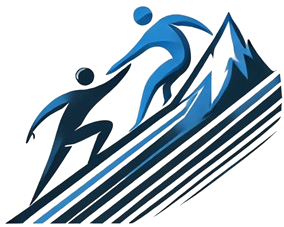 The size of market opportunities is measured by the potential future revenue of your business

Future revenue can be thought of in three different ways:
Total 
available market (TAM);

Serviceable 
available market (SAM);

Serviceable 
obtainable market (SOM).

These concepts should be reflected in $ values and the presenter should provide key underlying assumptions about where these numbers come from.
REACH Hub | Business pitch
REACH Hub | Business pitch
Slide 4: Market opportunity
Your serviceable obtainable market (SOM) is an important concept because it is an estimate of how much money your business is likely to early in the near- to mid-term (1-3 years). SOM should be less speculative than SAM or TAM.

Accurately estimating SOM should be done by using, and comparing the results of, three different approaches. This is known as “triangulation”. The three different approaches are:
More accurate estimate
Top-down approach
Yardstick approach
Bottom-up approach
REACH Hub | Business idea sketch
Top-down approach
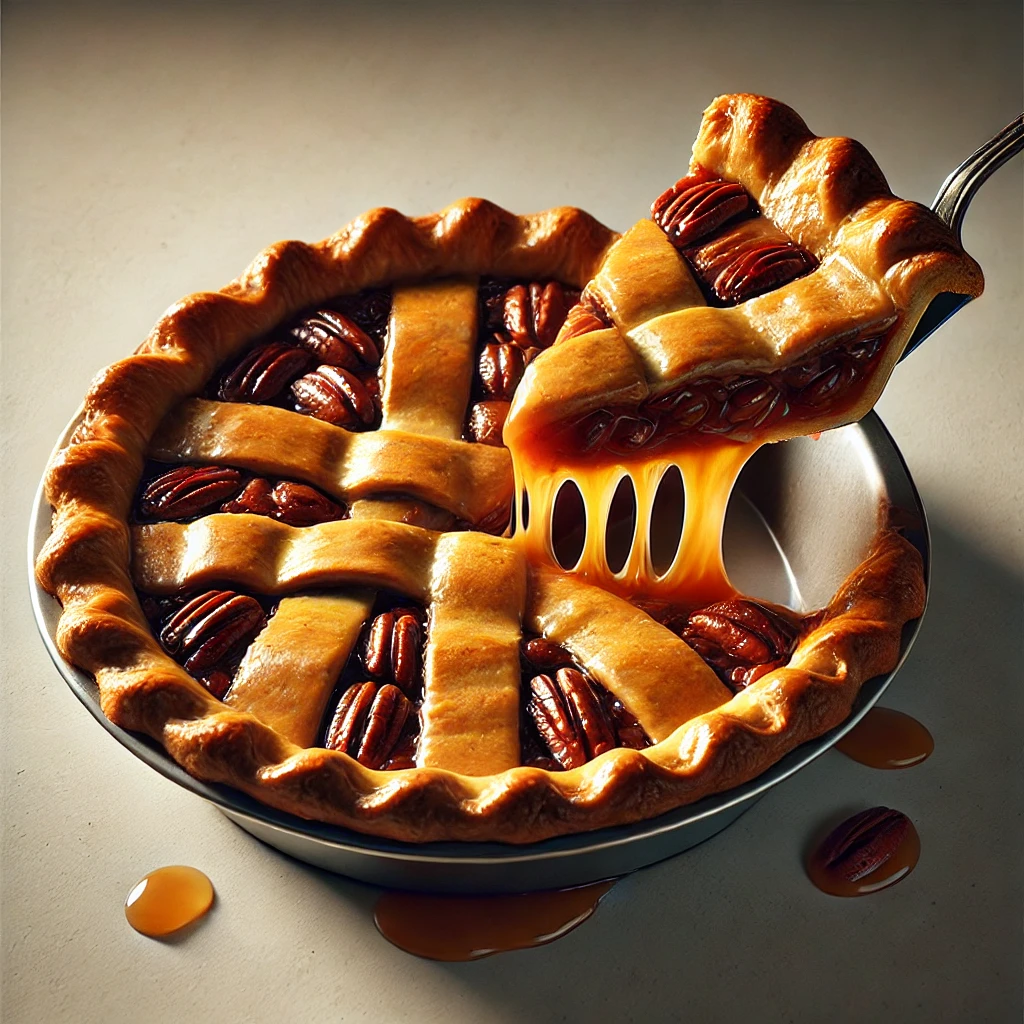 A top-down approach to revenue estimation assumes that there is an existing market (group of customers) for your, or similar, products or services. The question is, within the time period being projected (often 3-5 years), what portion of this market (slice of the pie) can your business take?
For our Latin American restaurant, we might see, for example, that the total market (amount of money spent) on restaurants in our area is $100 million per year. If we know that there are 10 restaurants in the area, then we might assume we can take a similar share of the market than the average restaurant – an estimate of $10 million.
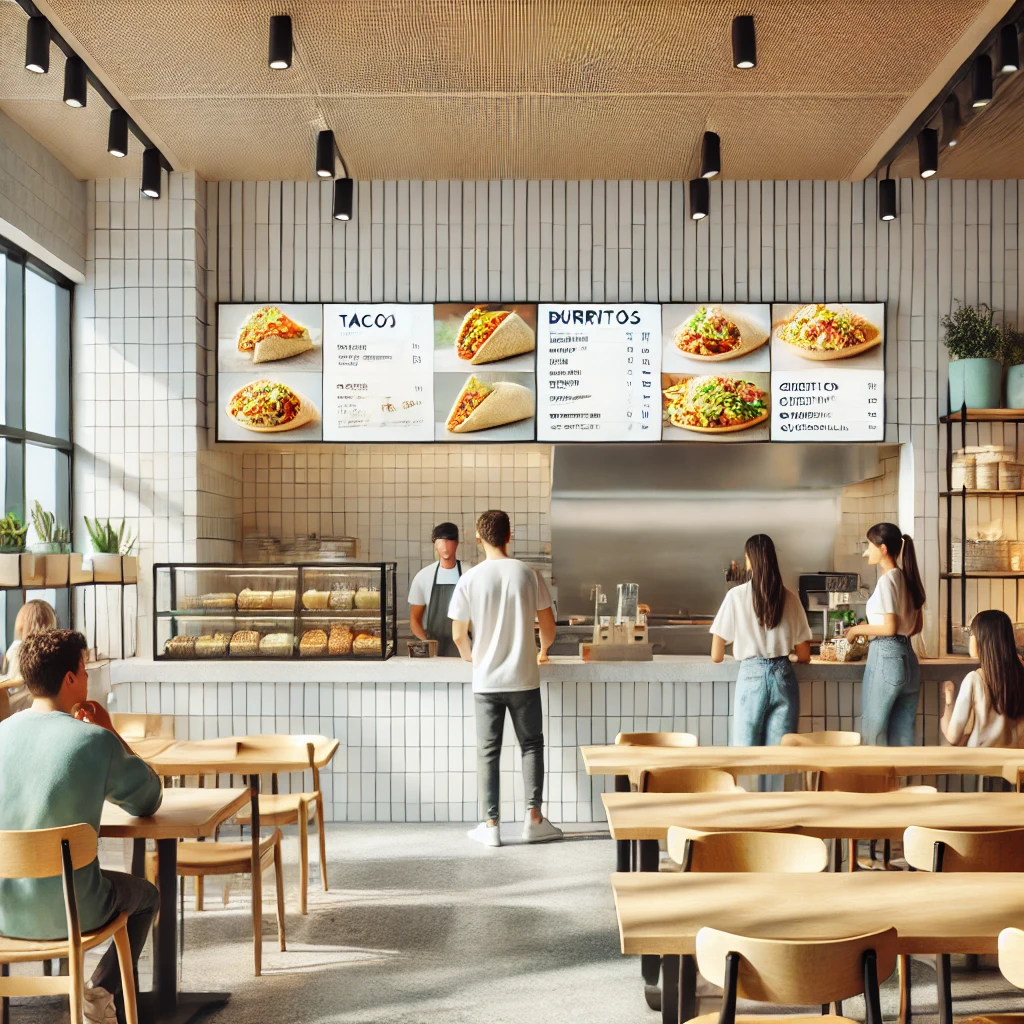 Where does this information come from?
Determining how big a market is requires doing secondary research on a number of factors, including but not limited to the total revenue of companies offering similar products/services and the number of potential or existing customers that could be targeted.
REACH Hub | Business idea sketch
Yardstick approach
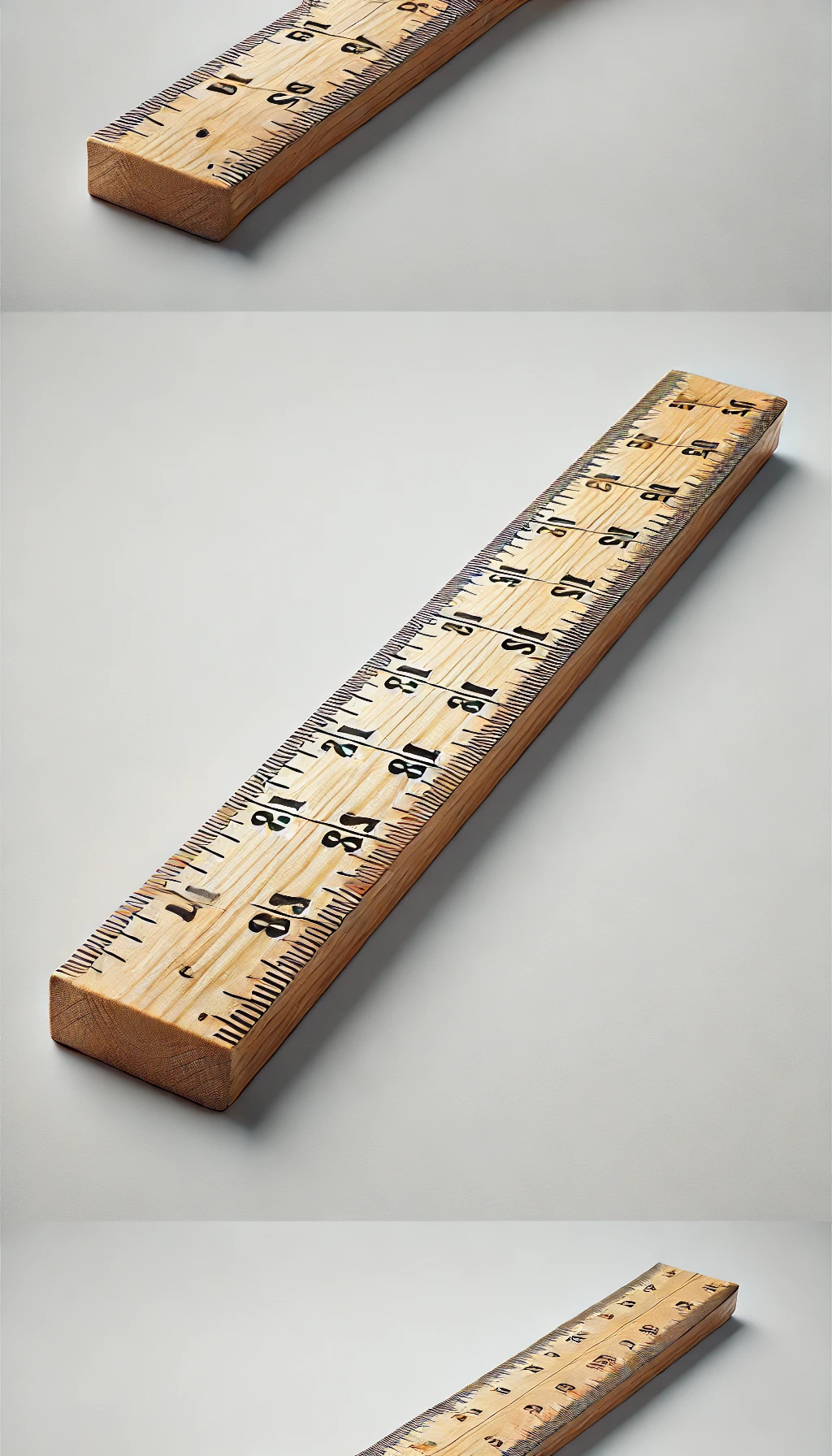 A yardstick approach to revenue estimation assumes that to understand revenue, you should try and compare yourself to a similar company at a similar point of time in that company’s growth.
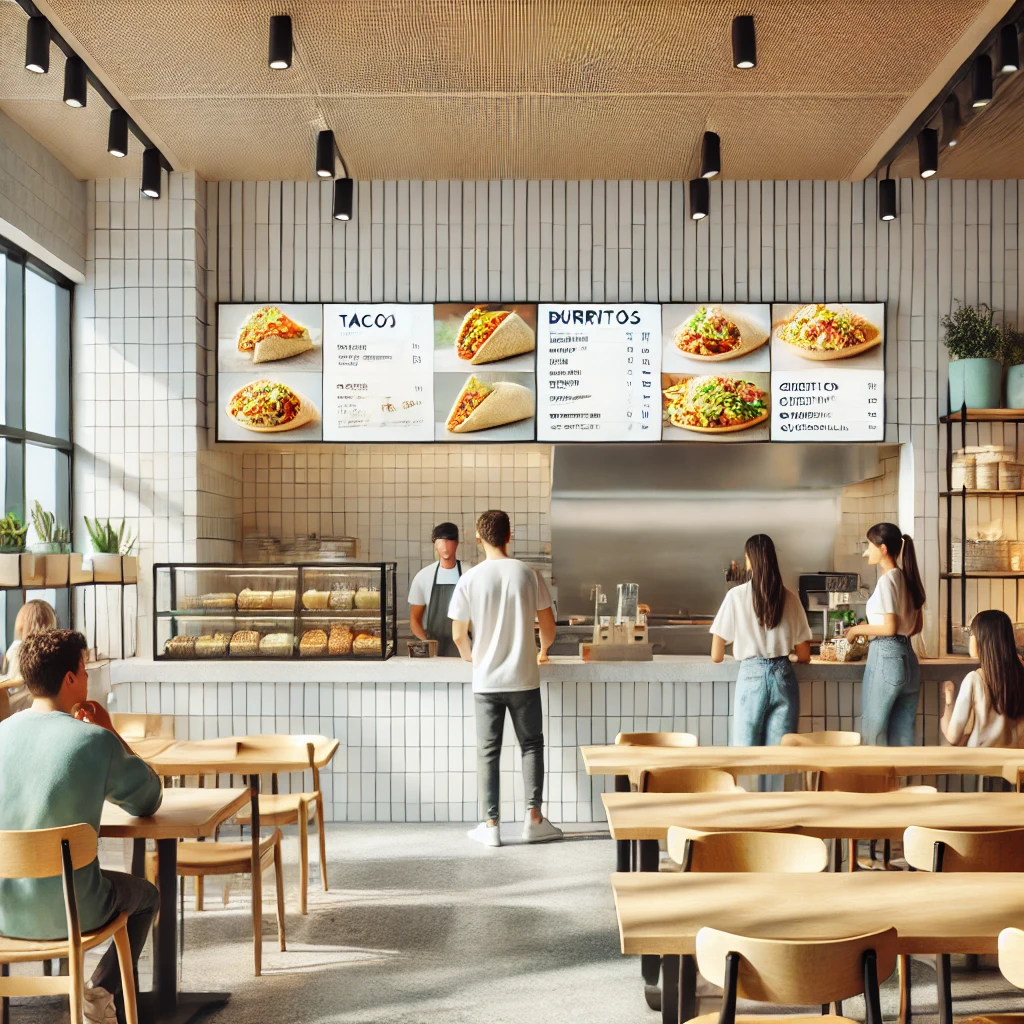 Where does this information come from?
Determining a similar company’s revenue will either require accessing secondary information (for public or large private organizations) or primary information directly collected from individuals with knowledge of smaller private companies.
For our Latin American restaurant, we observe that a similar restaurant in a similar area to ours was able to make $2 million annually in its third year.
REACH Hub | Business idea sketch
Bottom-up approach
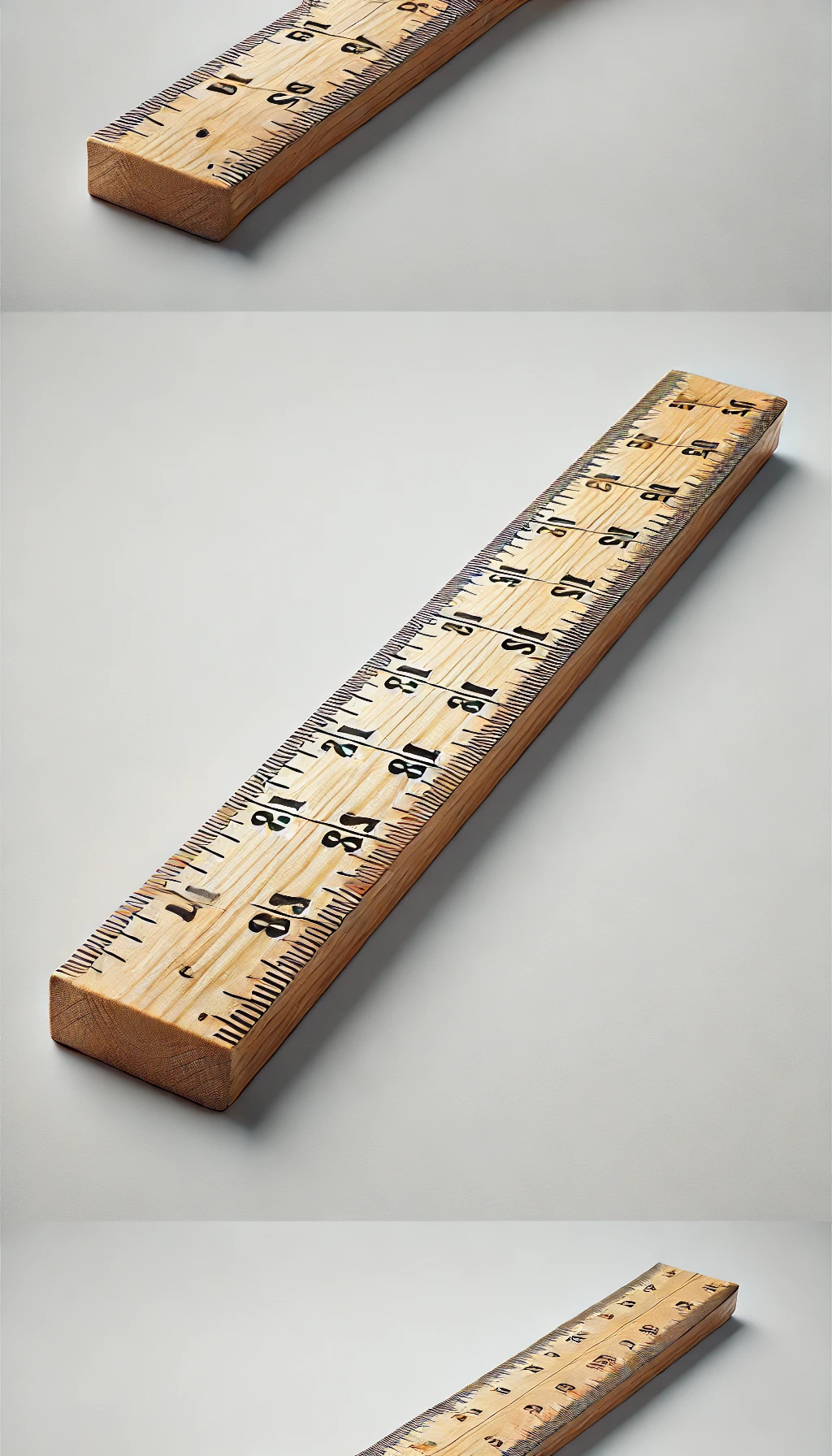 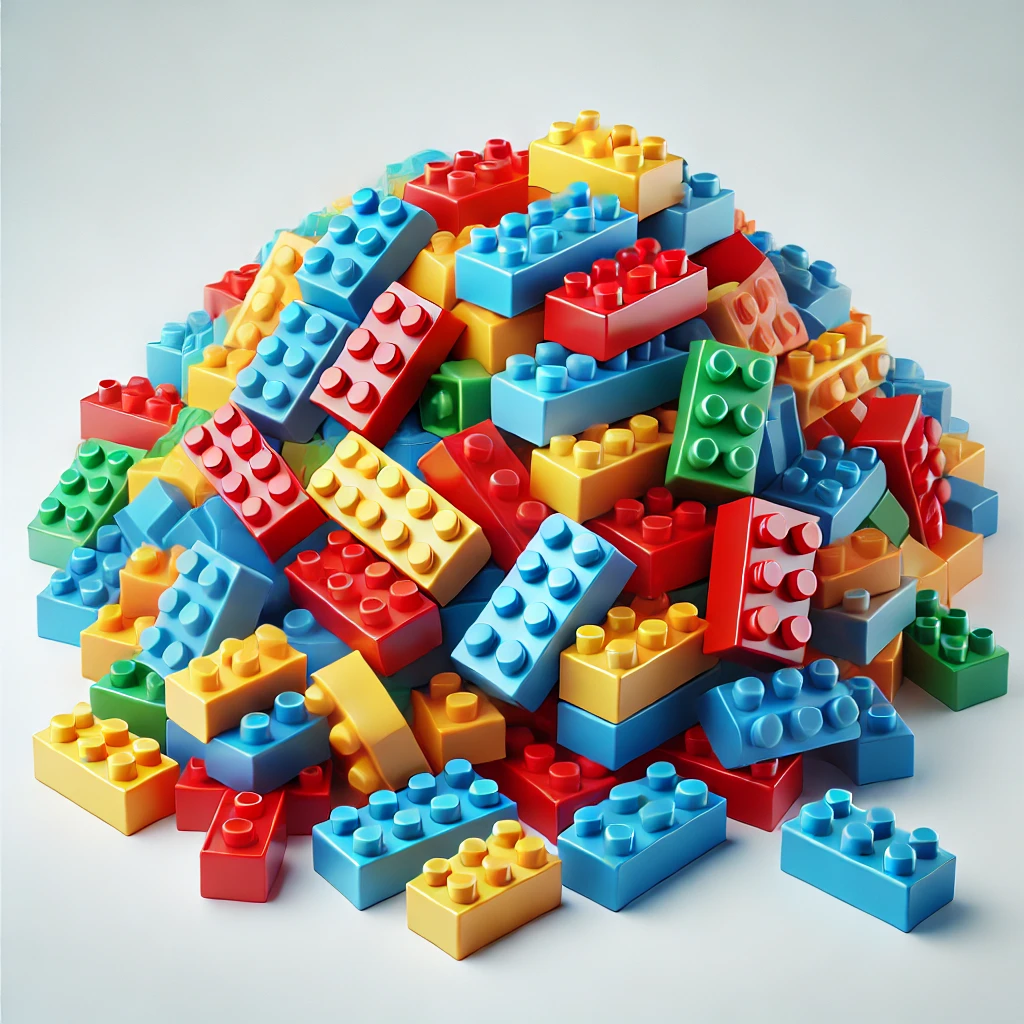 A bottom-up approach to revenue estimation assumes that to understand revenue, you should work up from the most basic “building blocks” about how your business will operate. For example, how many units can you produce per day or how many customers could you serve per month?
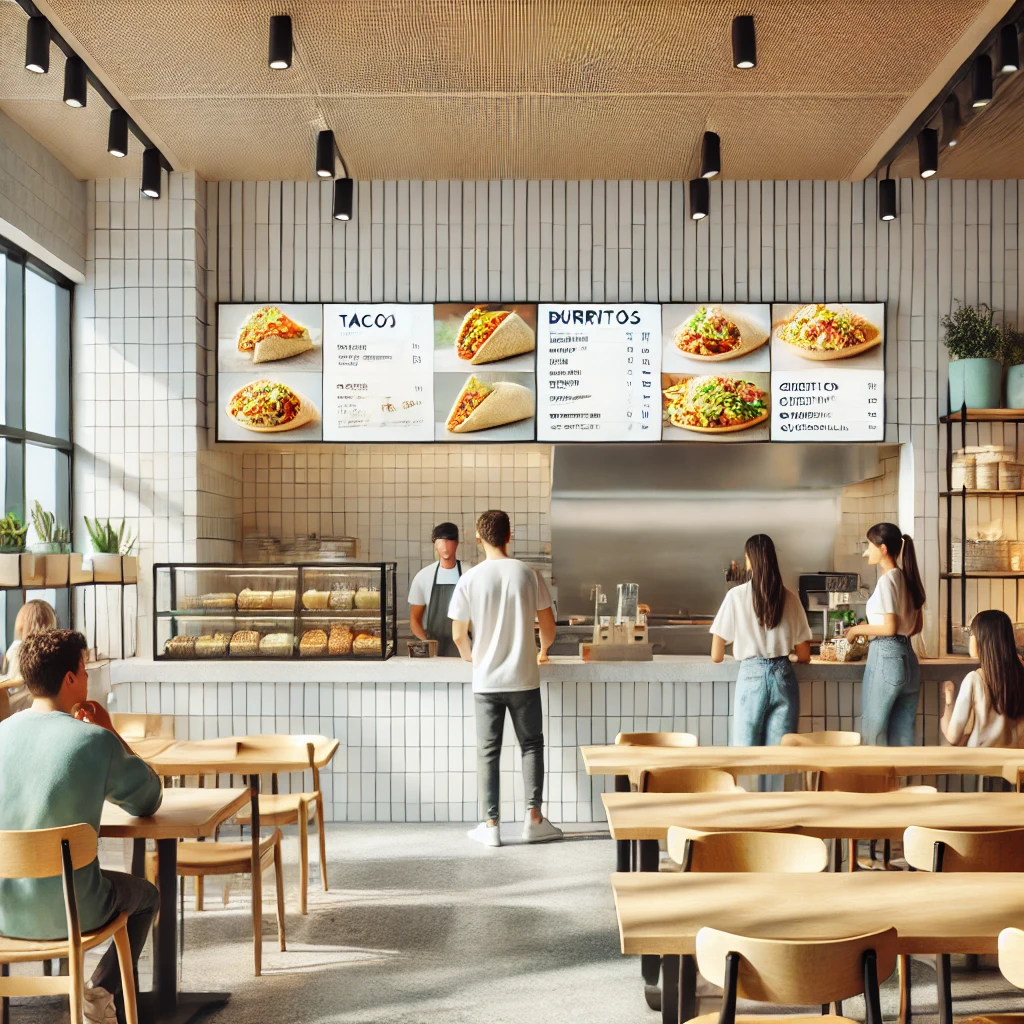 Where does this information come from?
Bottom-up estimates of revenue often come from observations about basic parts of how a business operates. These estimates often assume that there will be unrestricted demand for a product/service and the limiting factor is how much can be produced/delivered.
For our Latin American restaurant, we might estimate that we could likely serve 150 customers per day. If each customer spent on average of $20, then, our daily revenue would be $3,000 – bringing our annual revenue to approximately $1 million.
REACH Hub | Business idea sketch
SOM = Sales forecast

The estimates of SOM is equivalent to the sales forecast for your business, sales forecasting is supported by Financial Projections Template. In particular, we note that SOM (as well as SAM and TAM estimates) include the revenue from all of the business’ products and services. You can add up these projections across the firs three years in the template’s “Sales Forecast” tab.
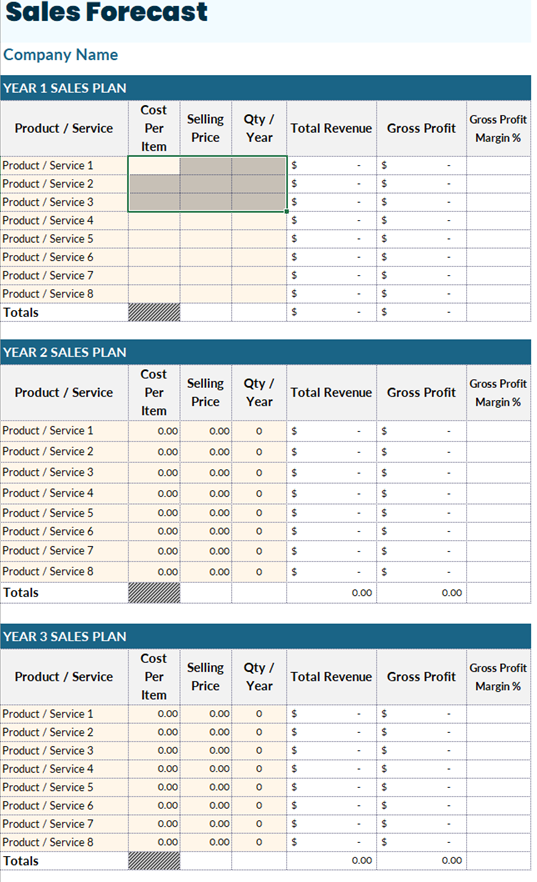 REACH Hub | Business idea sketch
Top-down approach
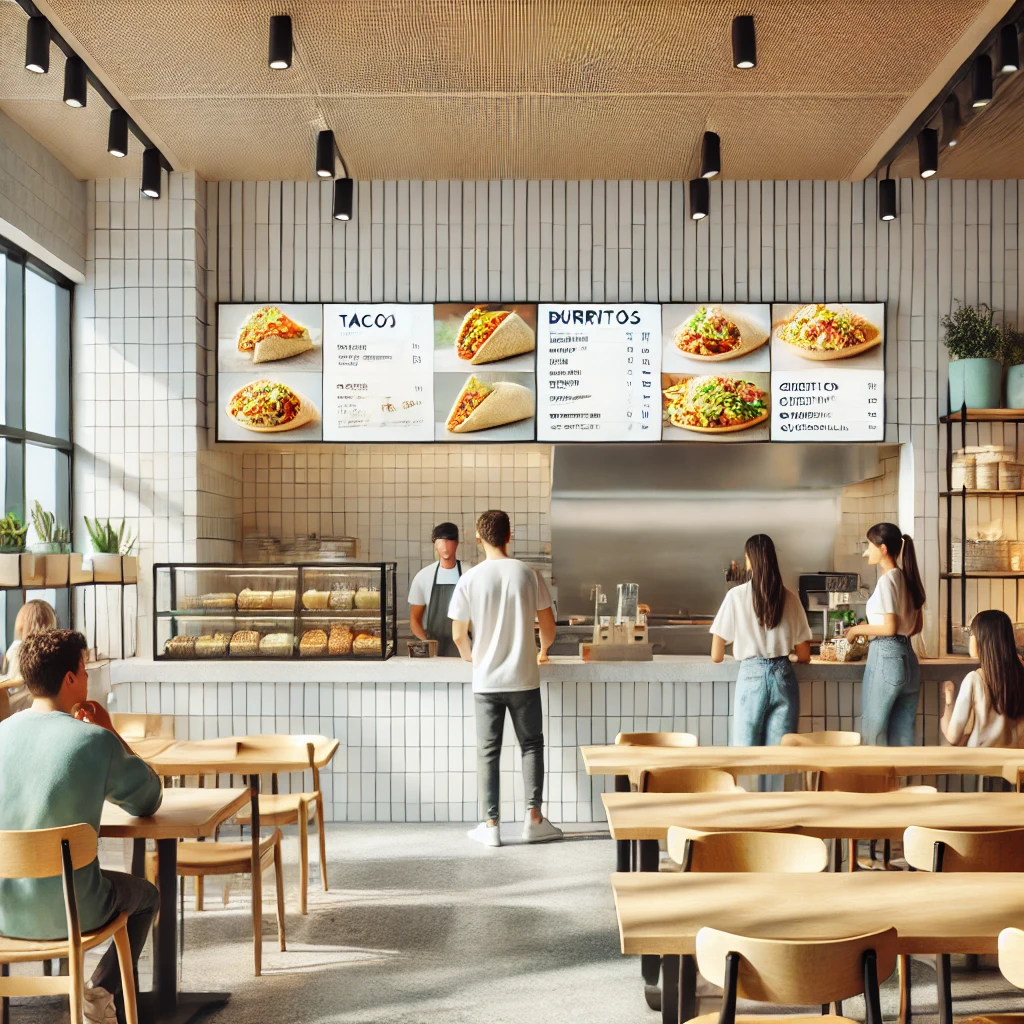 $10 million
$1.5 million
More accurate estimate
$2 million
Yardstick approach
$1 million
For our Latin American restaurant, we would compare revenue estimates from all three approaches, and might decide to take an average or observe that two estimates align. In the present case, we might average the yardstick and bottom-up approach, discarding the top-down approach for an overall estimate of $1.5 million in revenue within the first few years.
Bottom-up approach
Market opportunity
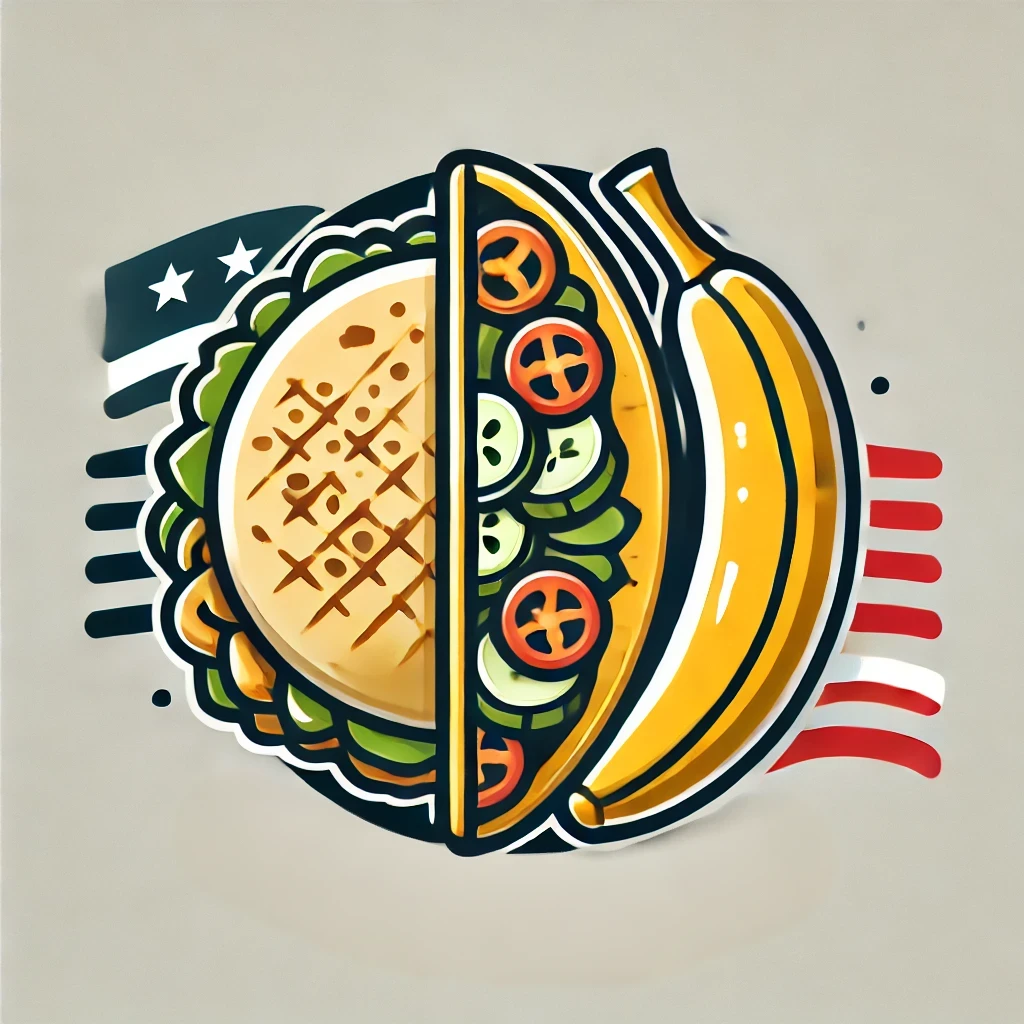 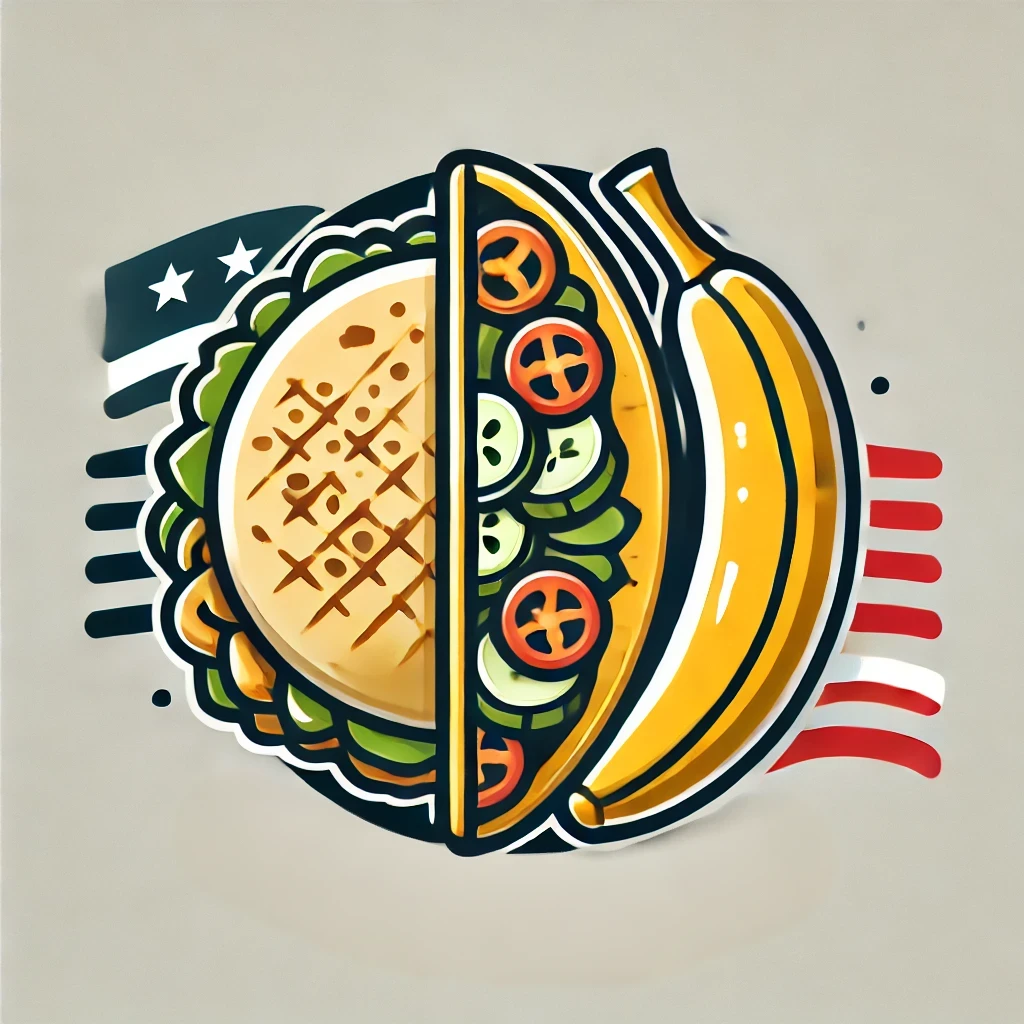 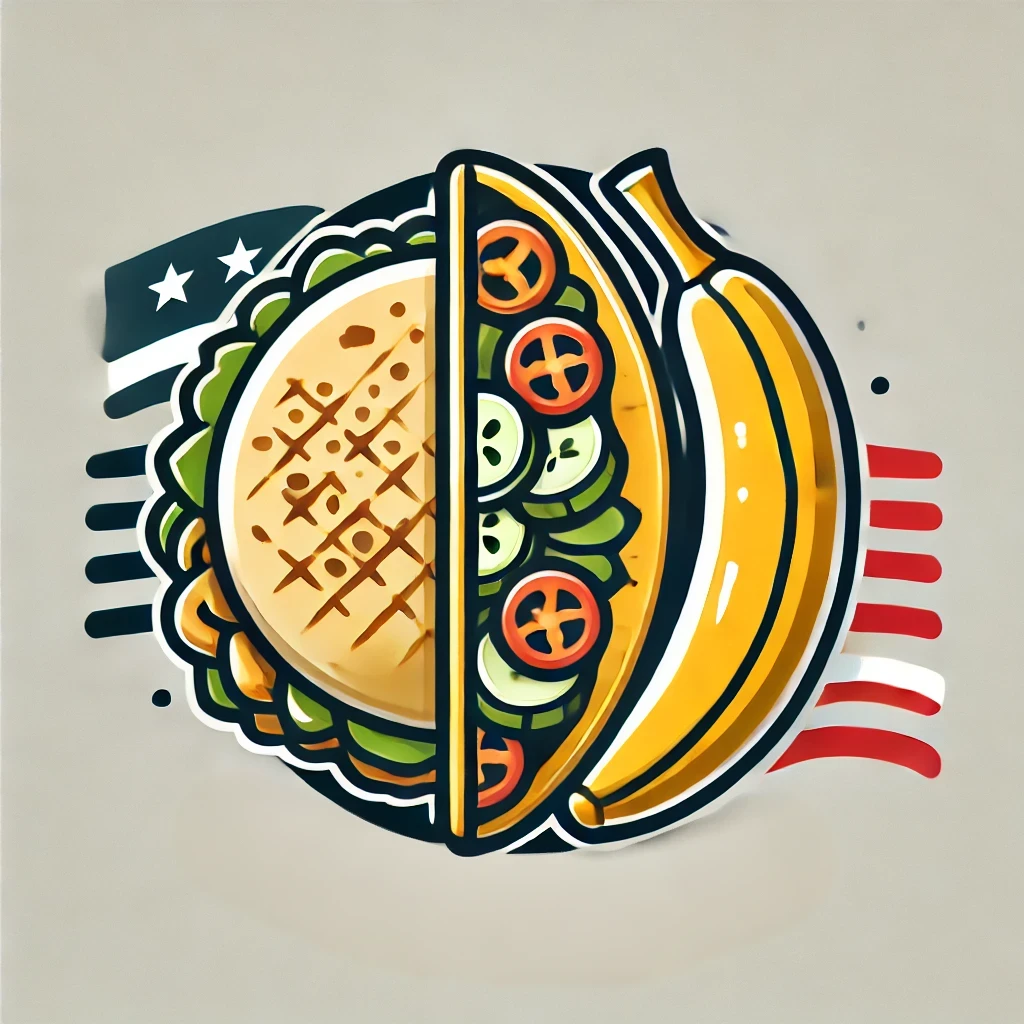 Competitors in Los Angeles
($50 million)
$1.5 million from our first store
Fast-casual market
($125 billion)
Spoken text: Plantain and Spice is part of the large $125 billion fast-casual market in the United States – our total available market; within Los Angeles where we hope to begin operating, fast-casual restaurants like ours make approximately $150 million – our serviceable attainable market. Within the first three years, we hope to earn $1.5 million annually by opening and operating our first store – our serviceable obtainable market.
REACH Hub | Business pitch
Slide 5: Product/service detail
Important key details of your product/services

In this slide, key details about your products/services should be presented, these details should help listeners to understand the specific appeal of your business to customers – and will often involve providing information on the variety of products/services you offer
Our meals
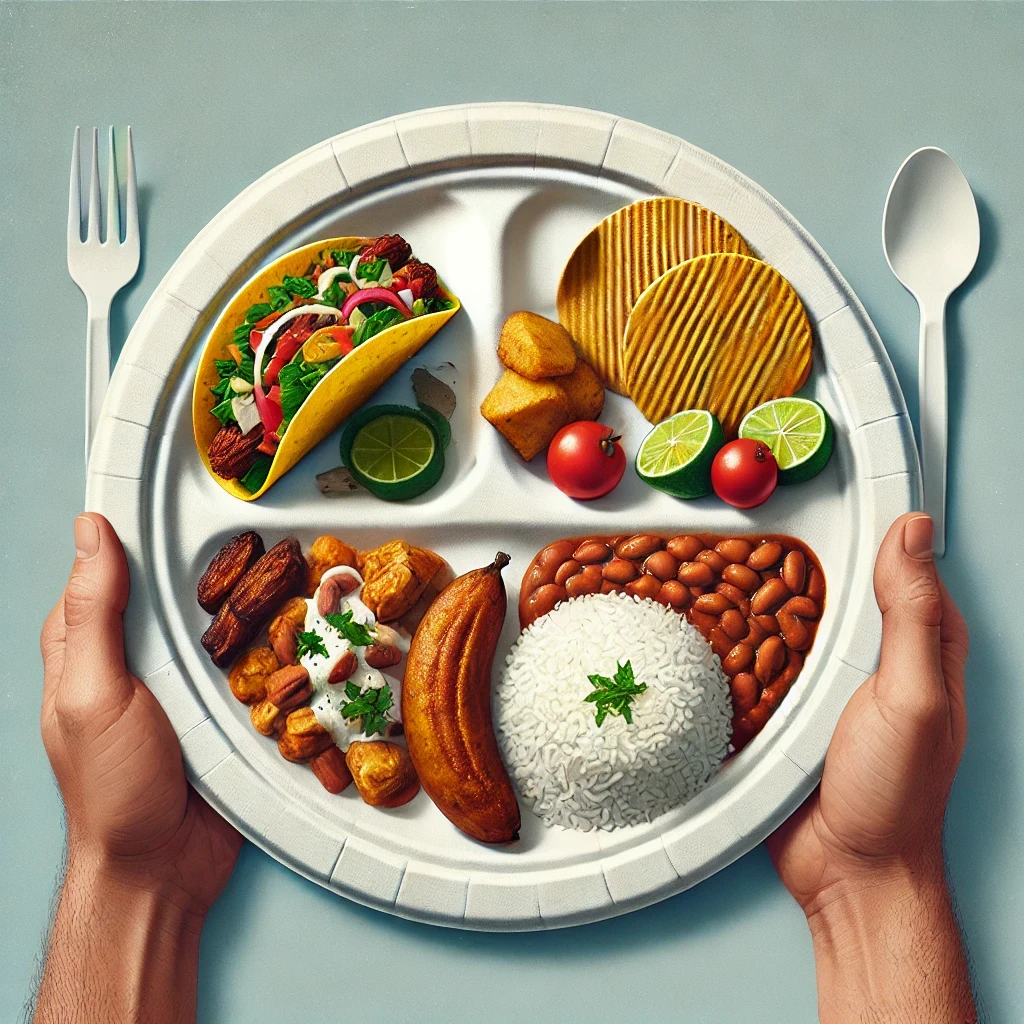 Our meals will be moderately priced – from a $10 basic plate to a $30 full plate – with an average price of $20
Spoken text: Plantain and Spice will have a variety of offerings, form arepas and plantains to different types of tacos, beans, and rice. Customers will be able to buy a small and simple “basic plate” for $10 to a “full plate” with multiple offerings for $30. The average price of our plates will be $20.
REACH Hub | Business pitch
Slide 6: Revenue model
Revenue drivers

Successful businesses often have multiple different ways to “drive” revenue – examples are provided on the next slide. Having multiple revenue drivers helps to make a business attractive (sweet) to investors – see the business idea sketch module.
A revenue model is the way that a business makes money; a model combines different revenue streams and revenue drivers.
Revenue streams

A revenue stream is the type of way that you hope to make money – this might not just be the sales of your product or service. These include:
Selling products/services;
Advertising;
Subscriptions;
Renting products/services;
Licensing the right to use content or information.
REACH Hub | Business pitch
Revenue drivers
Major revenue drivers include the following
REACH Hub | Business pitch
Revenue drivers
Major revenue drivers include the following
The more the better!

When new or existing businesses struggle, it is often because they are simply not generating a sufficient amount of revenue. Having more revenue streams and more revenue drivers for those streams helps to ensure that if one stream of revenue is not sufficient, that others will help to make up the difference. It is often helpful to push entrepreneurs to think of creative approaches to adding new and additional lines of revenue and revenue drivers. This issue is covered in greater depth in the Entrepreneurial Mindset Training.
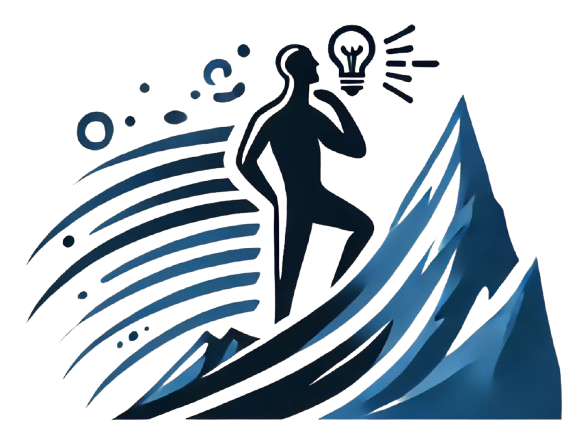 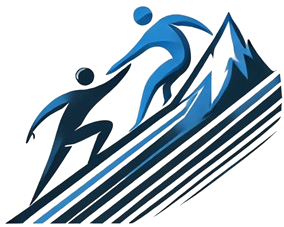 Revenue model
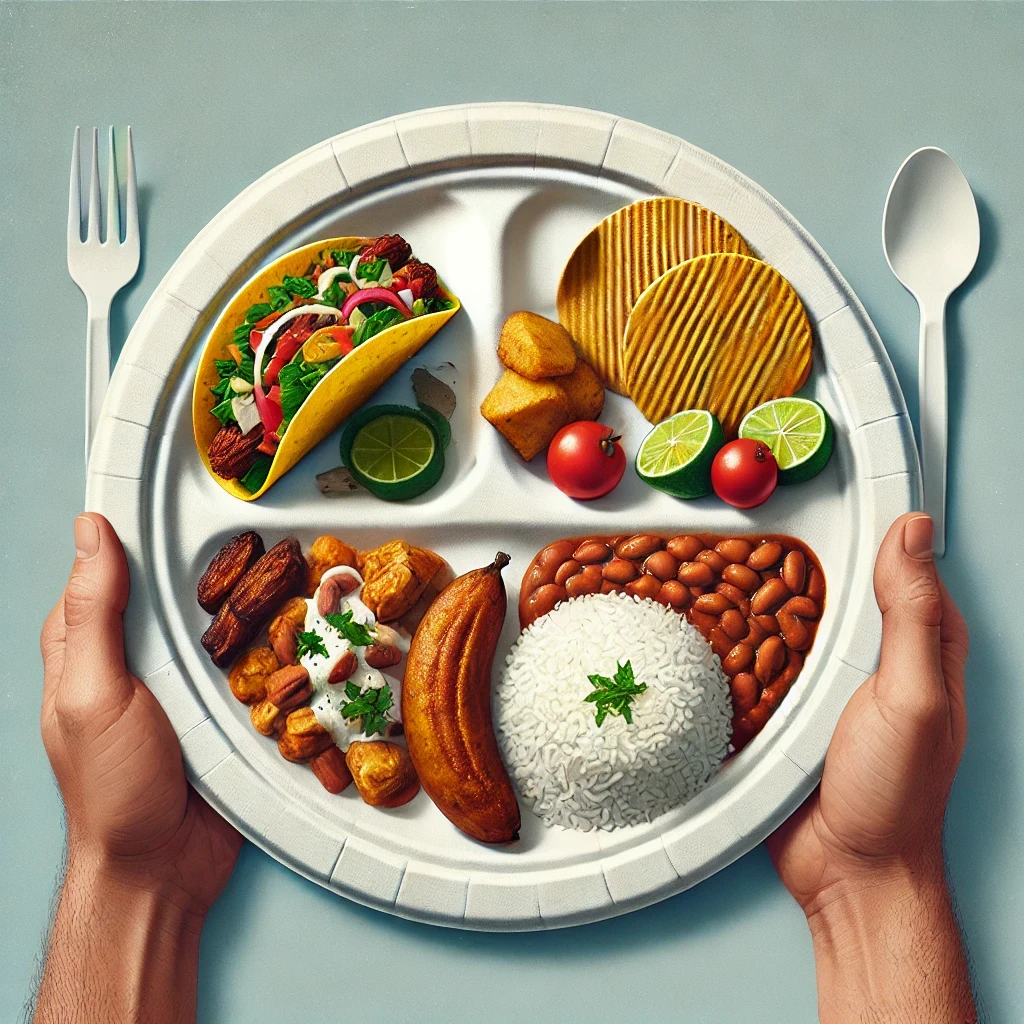 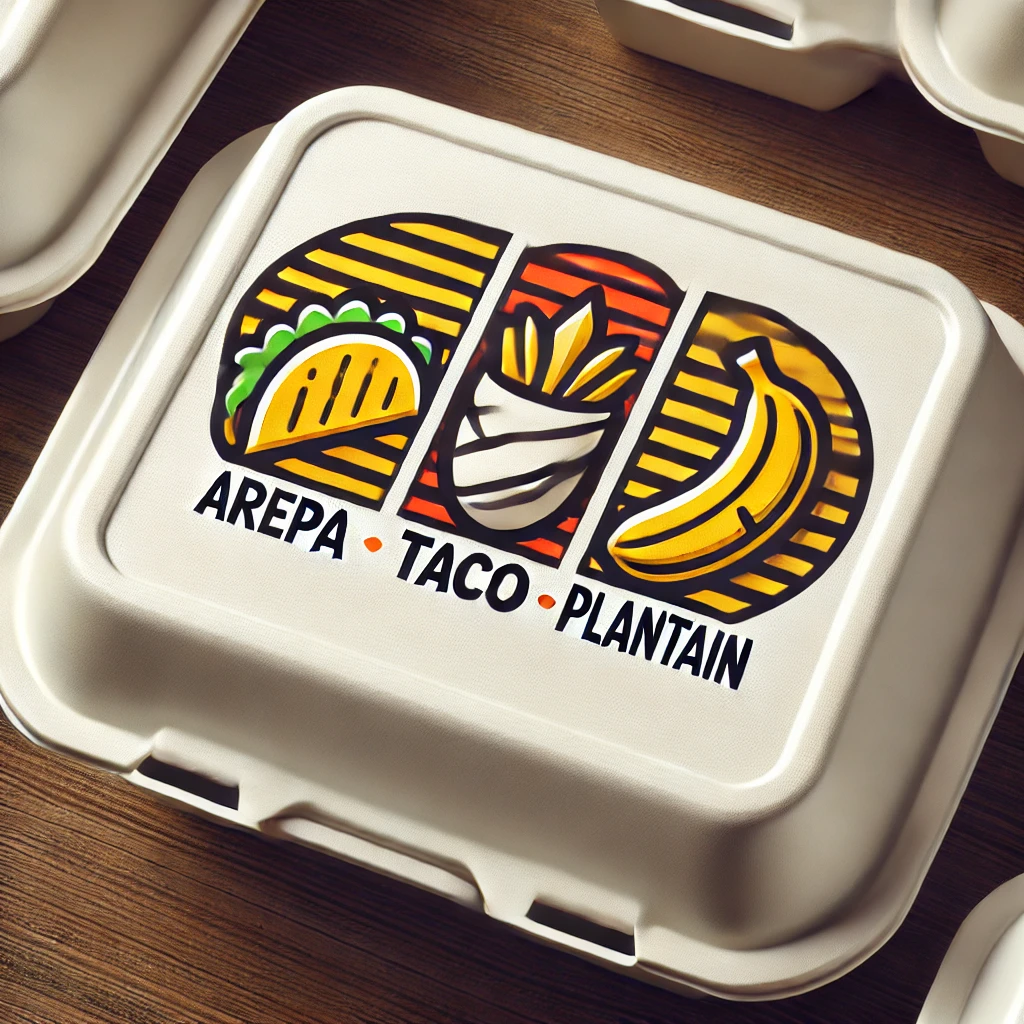 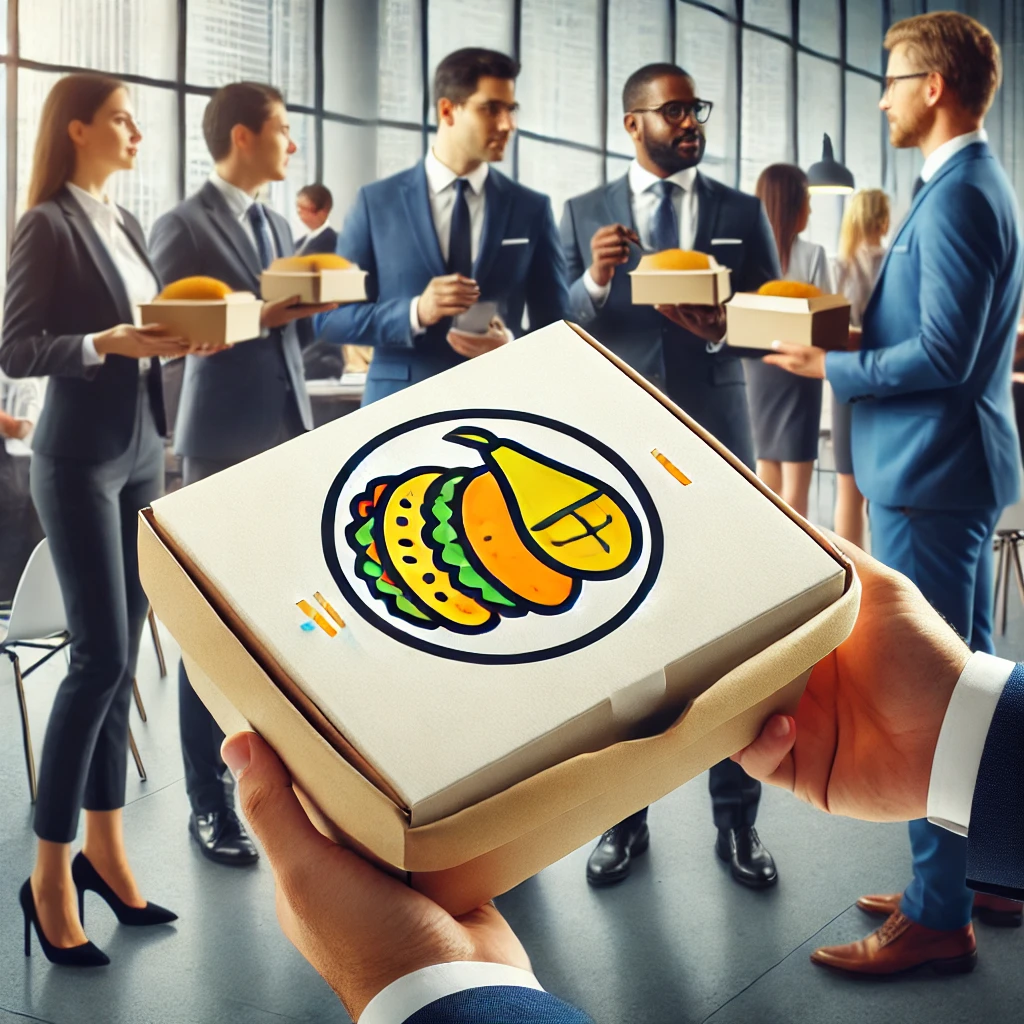 In-store 
sales
60% gross margin
Corporate events
70% gross margin
Delivery sales
50% gross margin
Repeat customers driven by a customer loyalty program
Spoken text: Plantain and Spice will earn money from three different revenue streams, in-store purchase, delivery, and catering events. To win repeat sales, we will have a customer loyalty program and for every plate, we will allow customers to add a-la-carte options. We hope that by targeting corporations for catering events, we can charge higher prices to increase our gross profit margin from 50% for delivery and 60% in-store, to 70%.
REACH Hub | Business pitch
Slide 7: Market validation / traction
The market validation / traction slide presents any evidence that the entrepreneur has about whether their products and services are likely to be purchased by customers at the rate that they predict in their market potential slide (a valid market potential). This evidence comes in two forms: secondary research and traction. Usually, traction is a better indicator of market potential than just secondary research.
Traction
Traction is evidence that your business has begun to get the sincere interest (feedback) of customers. The best forms of traction involve having sold your product or service either in big or small ways with the existing customer. This form of evidence often comes from an experiment – a topic covered in the Entrepreneurial Mindset Training.
Secondary research
Secondary research (existing information) can provide some evidence that a business opportunity is valid; usually this comes from existing surveys of people about their buying habits and preferences. This can be obtained online or from market research firms.
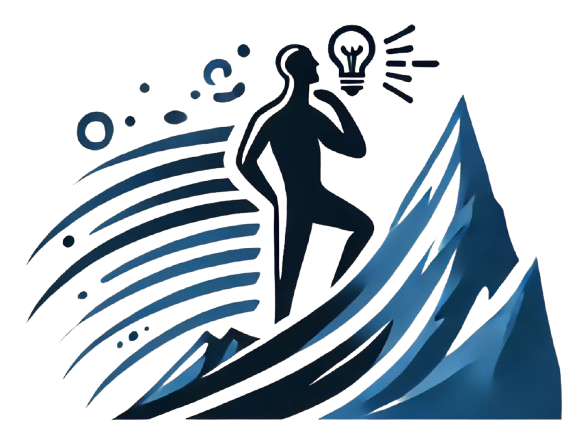 Other forms of traction, also from experiments, comes from getting a sincere expression of interest (sign-ups to a wait list or people providing you their contact information to learn more)
Market validation / traction
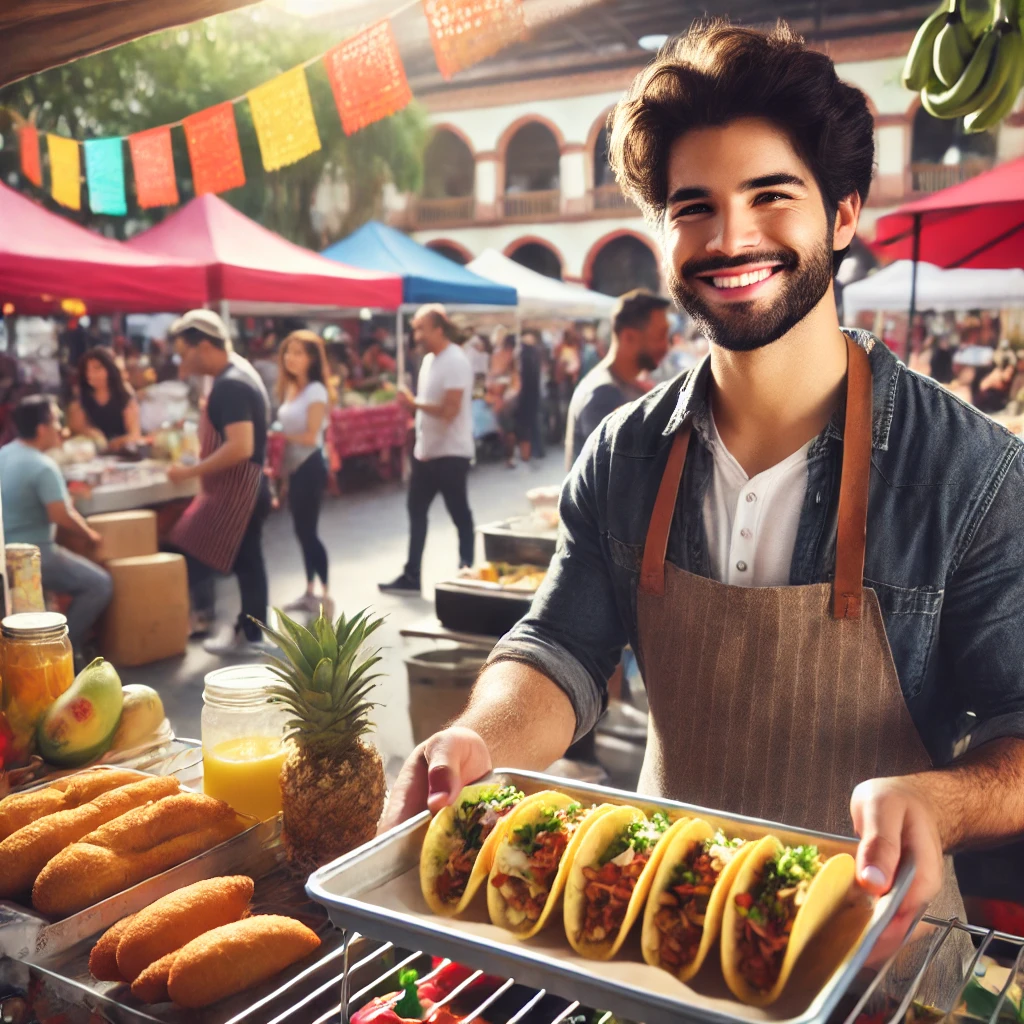 Over the last month, we have sold over $16,000 worth of the same fast-casual food we hope to sell at a once-a-week local farmer’s market.
Spoken text: Over the last month, we have sold over $16,000 worth of the same fast-casual food we hope to sell at a once-a-week local farmer’s market. This equates to $4,000 per day. This comes close to the daily revenue targets we hope that a single local of our business would bring in at $1.5 million per year per location.
REACH Hub | Business pitch
Slide 8: Go-to-market strategy
Go-to-market strategy
A go-to-market strategy is a plan that explains how a business will attract customers to a new business or new products/services for an existing business. Go-to-market strategies should have different approaches for different sales channels (way a product reaches a customer: like direct shipping or in-store purchase) and for different types of customers (customers with different customer profiles – see the business idea sketch module). 

For each channel or type of customer, a go-to-market strategy should identify both marketing strategies (broad approaches to building a relationship with customers) and specific goals. Goals are discussed in greater depth in the entrepreneurial mindset training.

Different approaches to marketing involve a variety of media/activities,
including but not limited to the following, be sure to consider the 
key advantages and limitations of each approach:
Go-to-market strategy
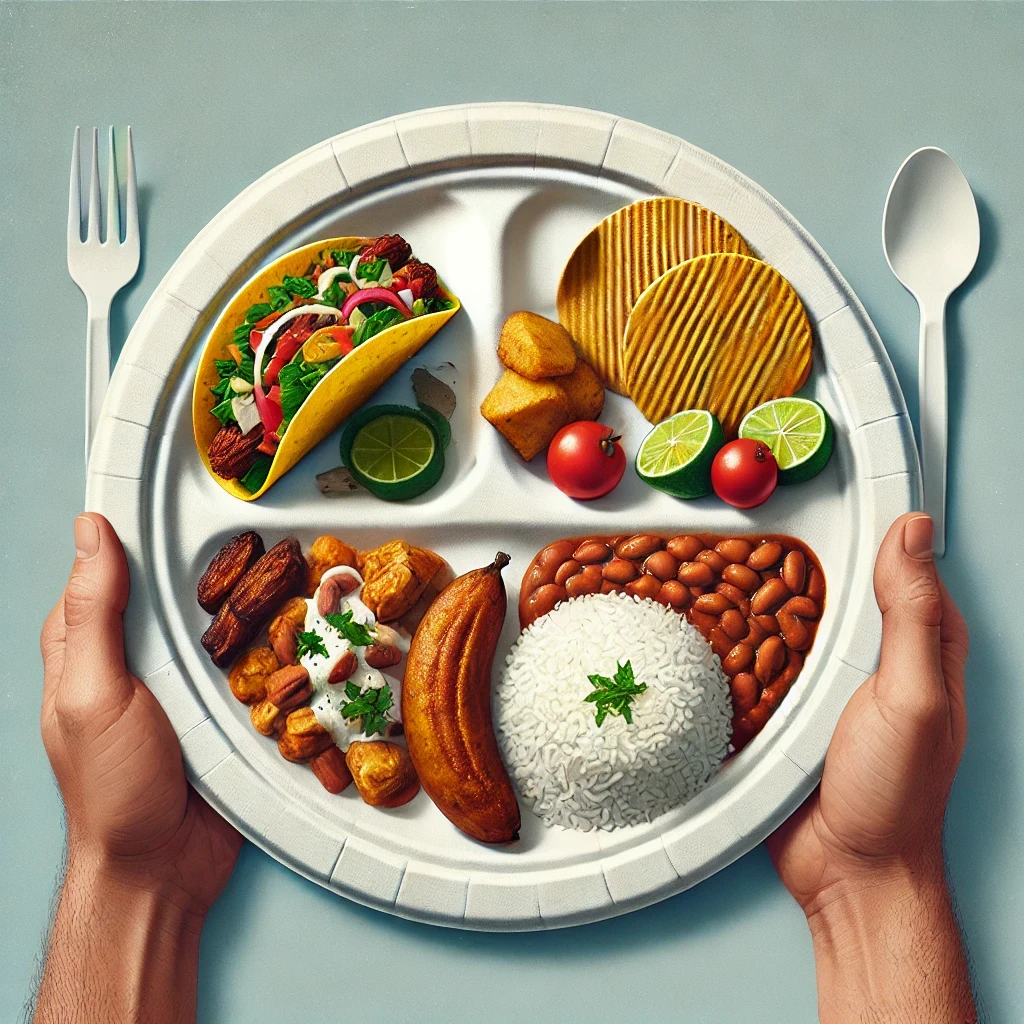 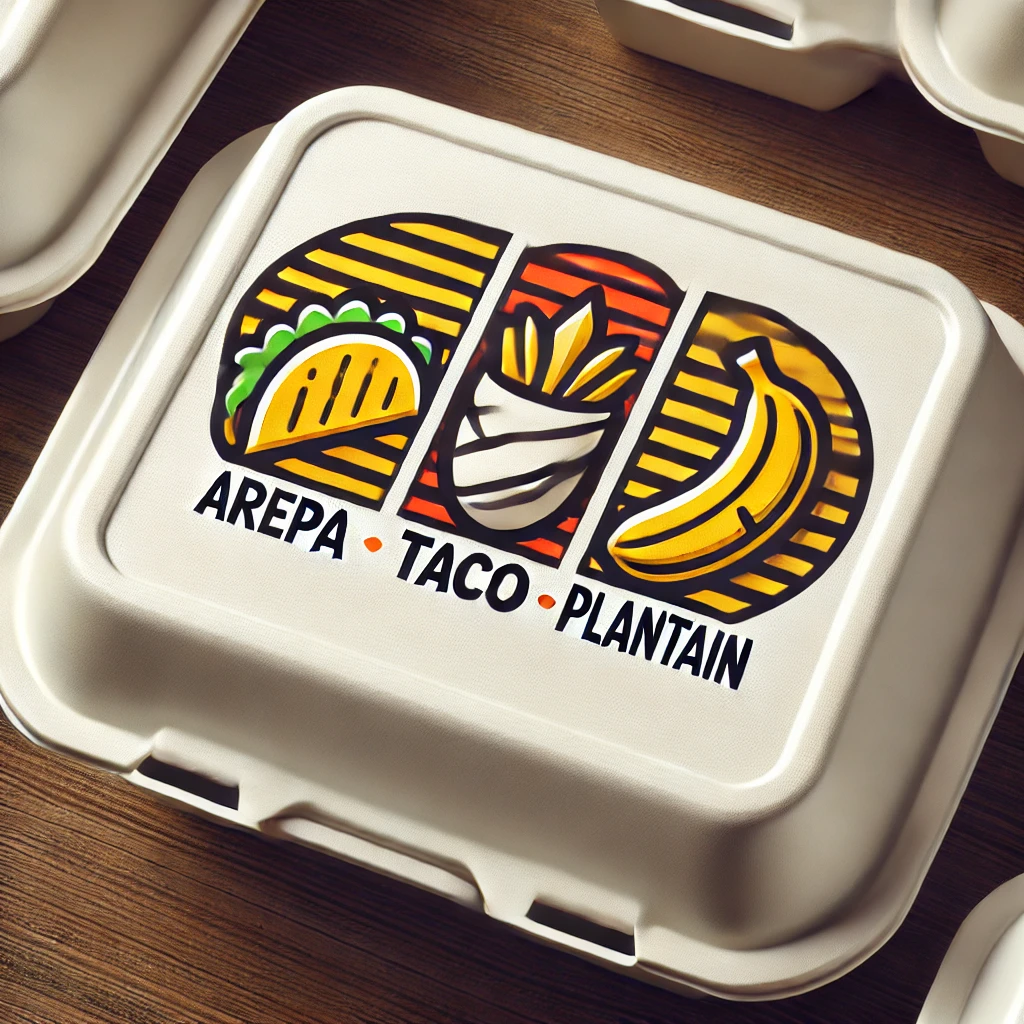 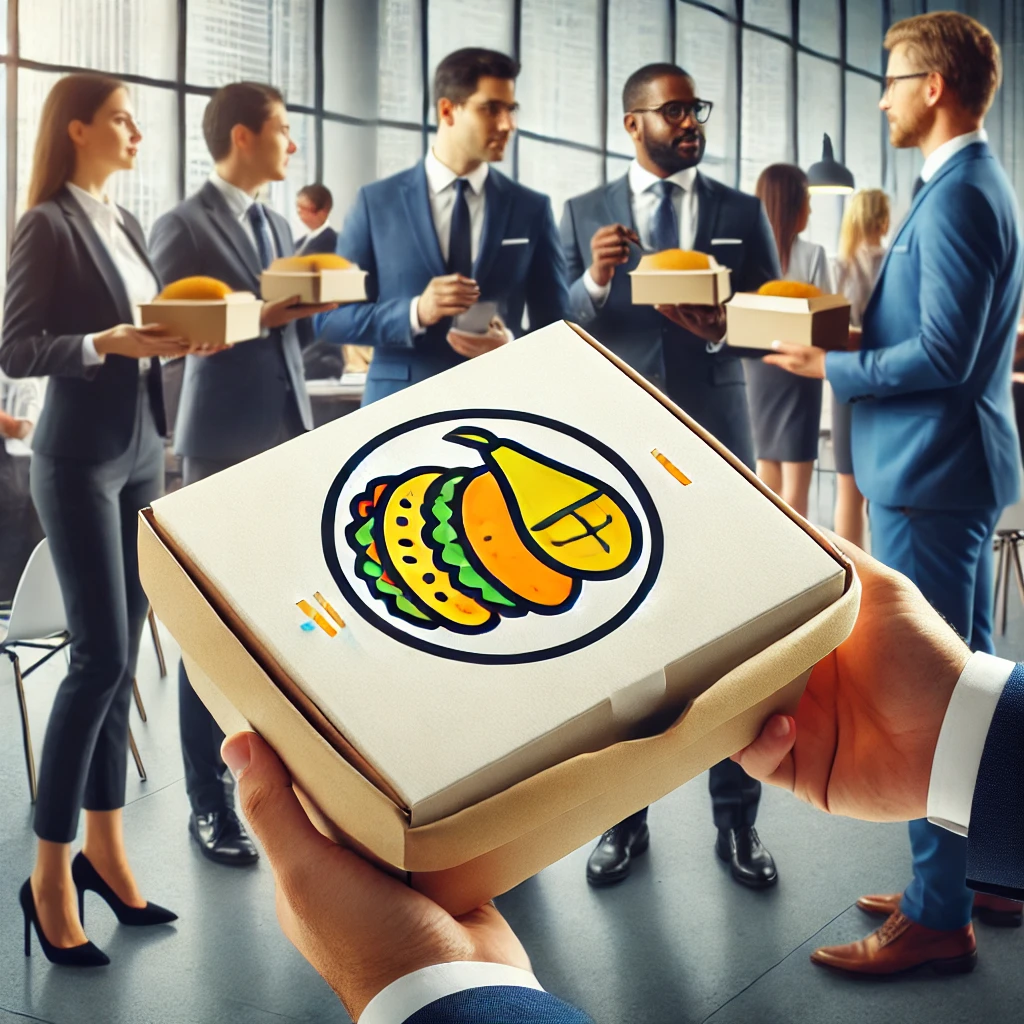 Spoken text: Over the next six months, we hope to engage in different types of marketing activities to drive in-person visits, deliveries, and catering events – especially for corporations. We hope to use fliers and social media to target people living within two miles of our store, direct mailing and web search for those living within three miles, and in-person visits to local corporations. We hope to increase foot traffic by 20%, get 10,000 deliveries per year, and win 10 regular corporate clients.
REACH Hub | Business pitch
Slide 9: Competitive landscape
If an entrepreneur has completed their business idea sketch, they will already have a competitive comparison chart that allows them to meaningfully contrast their business from their competitors. See the business idea sketch module for more information. See below for an example.
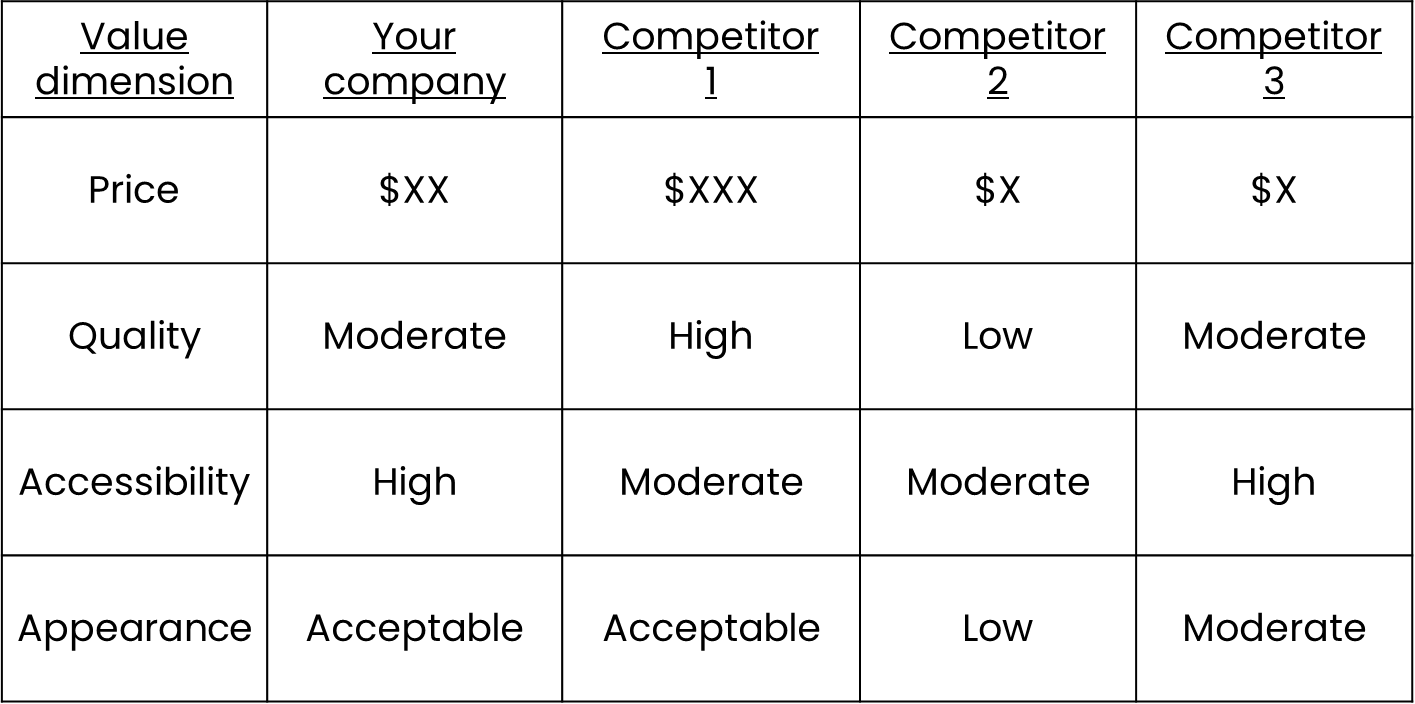 NOTE: Sometimes “your company” is presented on the right hand side of the chart.
Competitive landscape
Spoken text: Broadly, we have three different types of competitors – we highlight ways that we are superior in dark blue or comparable in orange. We feel that we are superior to each of our competitors in different ways. While existing fast-food Mexican restaurants will be cheaper and faster, our focus on health and a variety of offerings will set us apart – especially in contrast to slower and more expensive sit-down restaurants and other fast casual options that focus on ethnic cuisine due to our variety of offerings.
REACH Hub | Business pitch
Slide 10: Financial projections
The financial projections slide provides insight into the business’ estimated financial future over the next 3-5 years. For a business pitch, it is traditional to present a break-even analysis. This concept was covered in the business idea sketch module.


A break-even analysis can be presented in terms of units sold and/or time depending on the nature of the business.
REACH Hub | Business pitch
Slide 10: Financial projections
The financial projections slide provides insight into the business’ estimated financial future over the next 3-5 years. For a business pitch, it is traditional to present a break-even analysis. This concept was covered in the business idea sketch module.


A break-even analysis can be presented in terms of units sold and/or time depending on the nature of the business.
REACH Hub | Business pitch
Slide 10: Financial projections
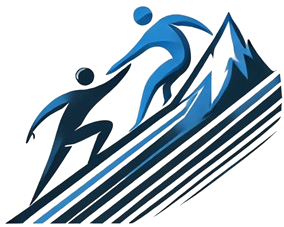 The financial projections slide provides insight into the business’ estimated financial future over the next 3-5 years. For a business pitch, it is traditional to present a break-even analysis. This concept was covered in the business idea sketch module.


A break-even analysis can be presented in terms of units sold and/or time depending on the nature of the business.
A simple-break even is an imperfect estimate of financial sustainability
We reiterate here that a break-even analysis is only an early and imperfect estimate of financial sustainability. Additional factors will need to be considered including but not limited to cash flow and carrying costs. We consider these factors in greater depth in our presentation on Financial Statements.
Financial projections
$1.5 million revenue by end of first year
Break-even in 12 months – assuming 5,000 meals per month
50% gross margin
$600,000 in fixed costs per year
Spoken text: As mentioned previously, by the end of the first year, we hope to earn $1.5 million annually. In addition, our fixed costs, will amount to around $600,000 per year. Our first store will break even in Quarter 4 of our first year if we sell an average of 5,000 meals per month.
REACH Hub | Business pitch
Slide 11: Overview of team
Investors and potential partners are often very interested in the team that is going to run a new business – or to take an existing business into the future. There are several issues that are good to highlight about the owners, managers, and other key personnel of a business.
Our team
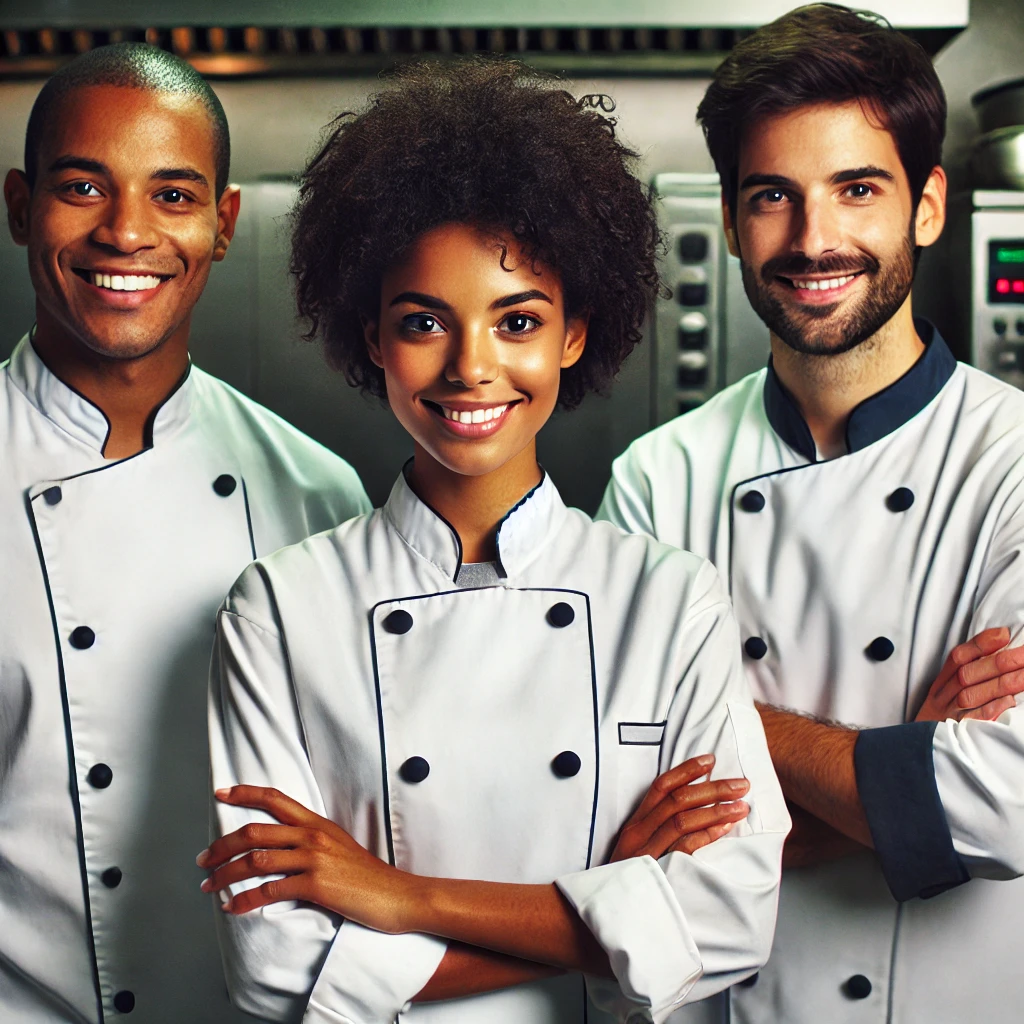 Experience

Passion

Authenticity
Spoken text: Together, our team has: experience managing fast-casual restaurants, experience opening new restaurants, decades of experience as head chefs, and cultural backgrounds from multiple Latin American countries and a passion to share those cuisines with others.
REACH Hub | Business pitch
Slide 12: Investment needs & ask
The investment needs and ask slide is most relevant for potential investors because it highlights how much money is required to start a business. However, what is needed is something more than money and can include:
Key partners;
Co-founders or employees with specific skills;
Access to information.
To estimate the required amount of investment needed, a business can add up both startup costs and total costs until it breaks even. As mentioned previously, this can be calculated using the Financial Projections Template. Note – we will discuss a more exact estimate in the business plan module.
For example, based upon the break-even analysis of Plantain & Spice, the company will break even after 9 months. If their fixed costs for the entire year are $600,000, then we might estimate 3/4s of $600,000 ($450,000) as the investment needed. We might also include any startup costs. If startup costs are $50,000, then the investment need would be $500,000.
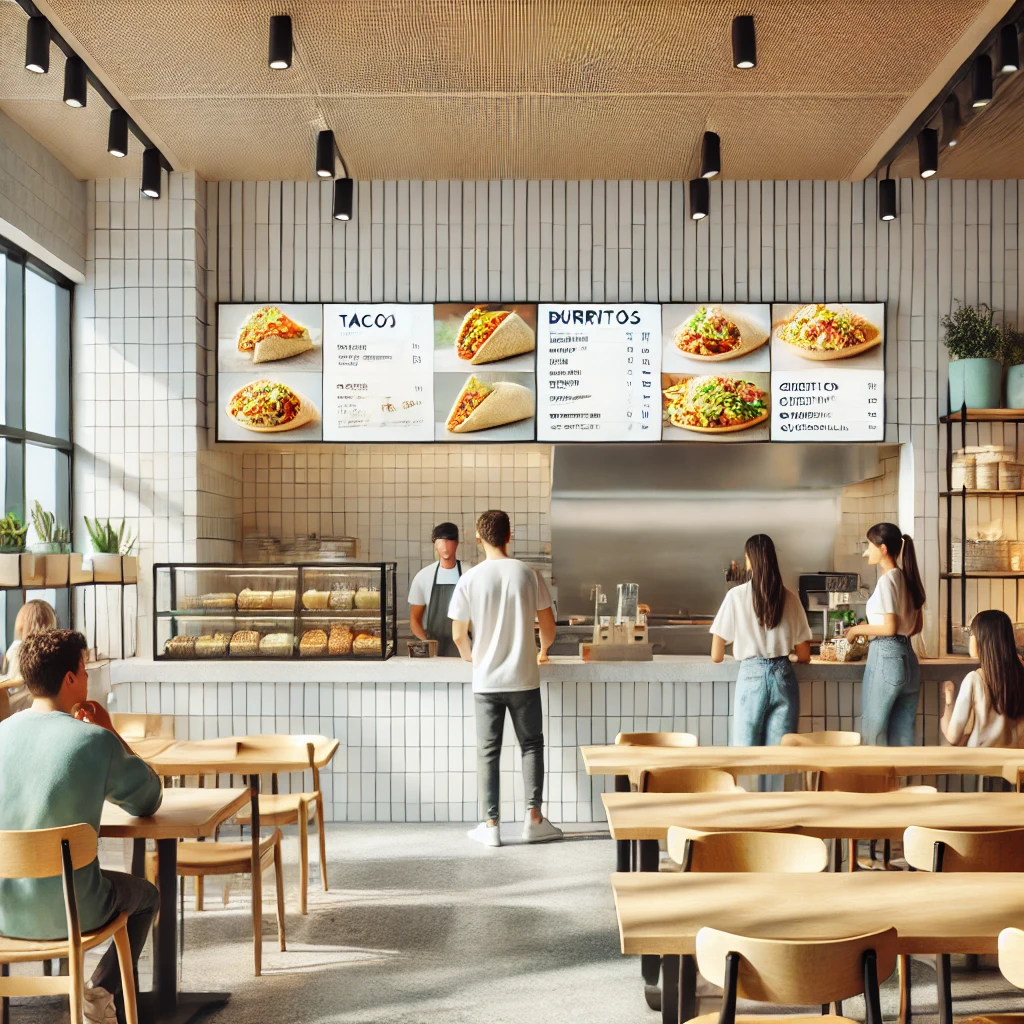 What we need
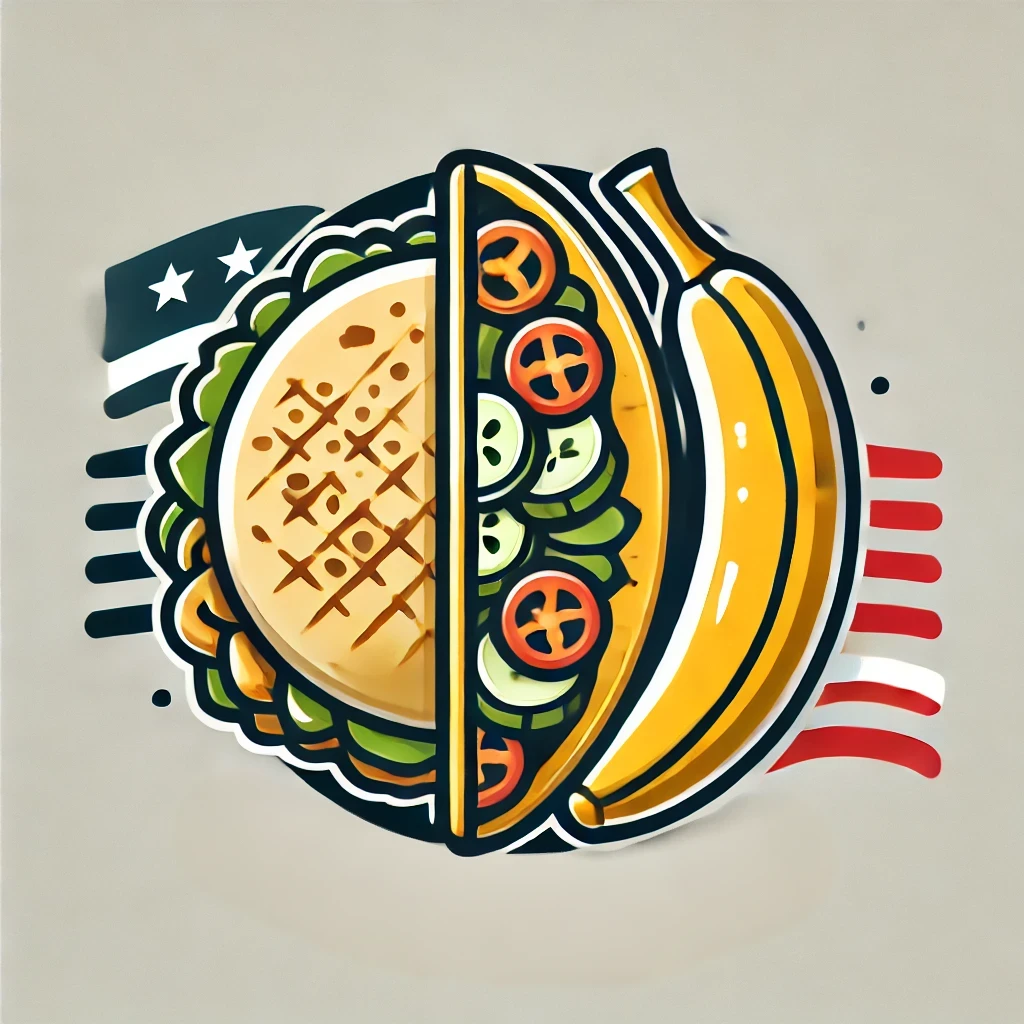 Contact with a marketing agency specializing in helping fast-casual restaurants
$500,000 for startup and operating expenses
Spoken text: To get started, we need $500,000 in investment – predominately for kitchen equipment, rent, and labor costs. We also could use contact with a marketing agency that specializes in helping fast-casual restaurants to reach new local markets.
REACH Hub | Business pitch
Slide 13: Summary & vision
The summary and vision slide should return to the “big picture” – including the basics of the business idea sketch: how the idea is a solution to a problem, superior to competitors, sensible to undertake, financially sustainable, and sweet to investors. See the business idea sketch module for a review.

This can be accomplished by re: highlighting the value proposition statement and briefly mentioning key points from throughout the presentation.

Summary and vision slides often end by reinforcing the future earnings potential of the idea to help convince those listening to the presentation to get involved and/or support.
Summary & vision
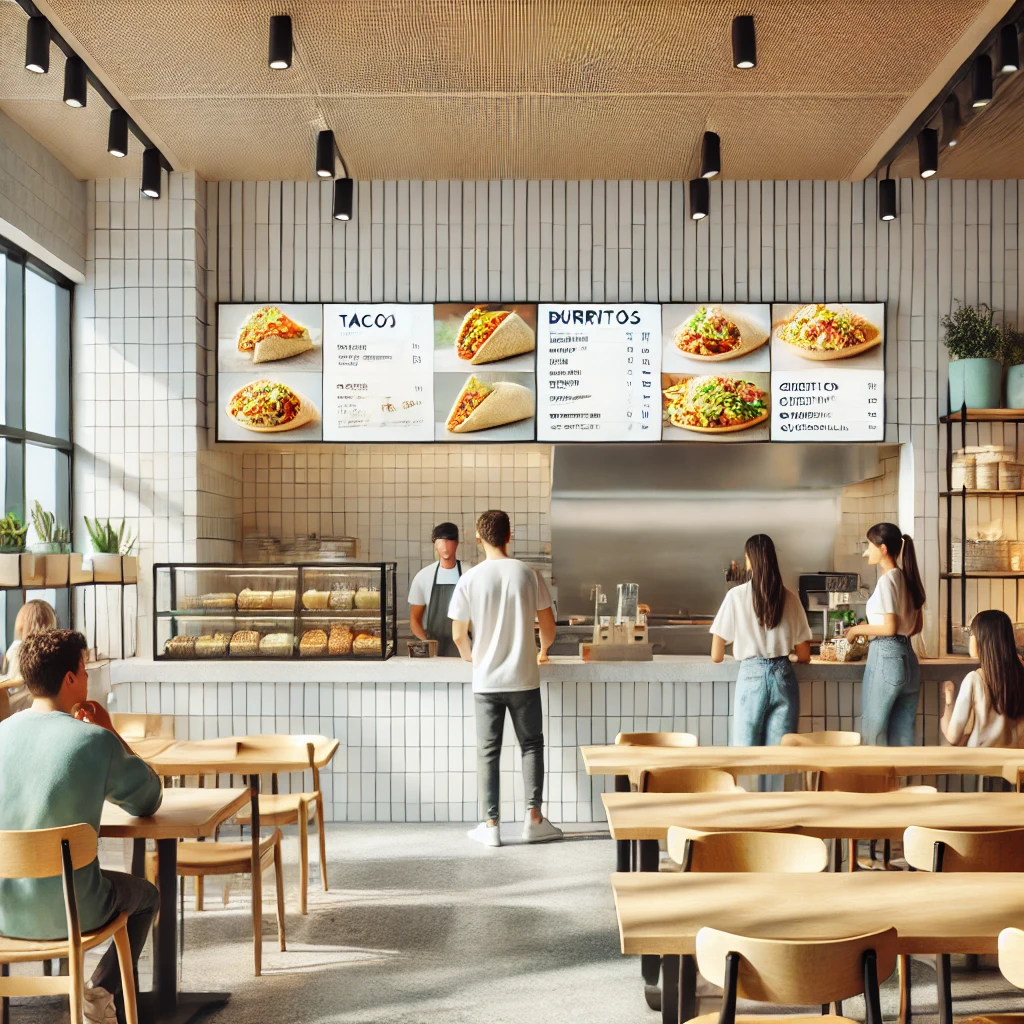 From a local farmer’s market
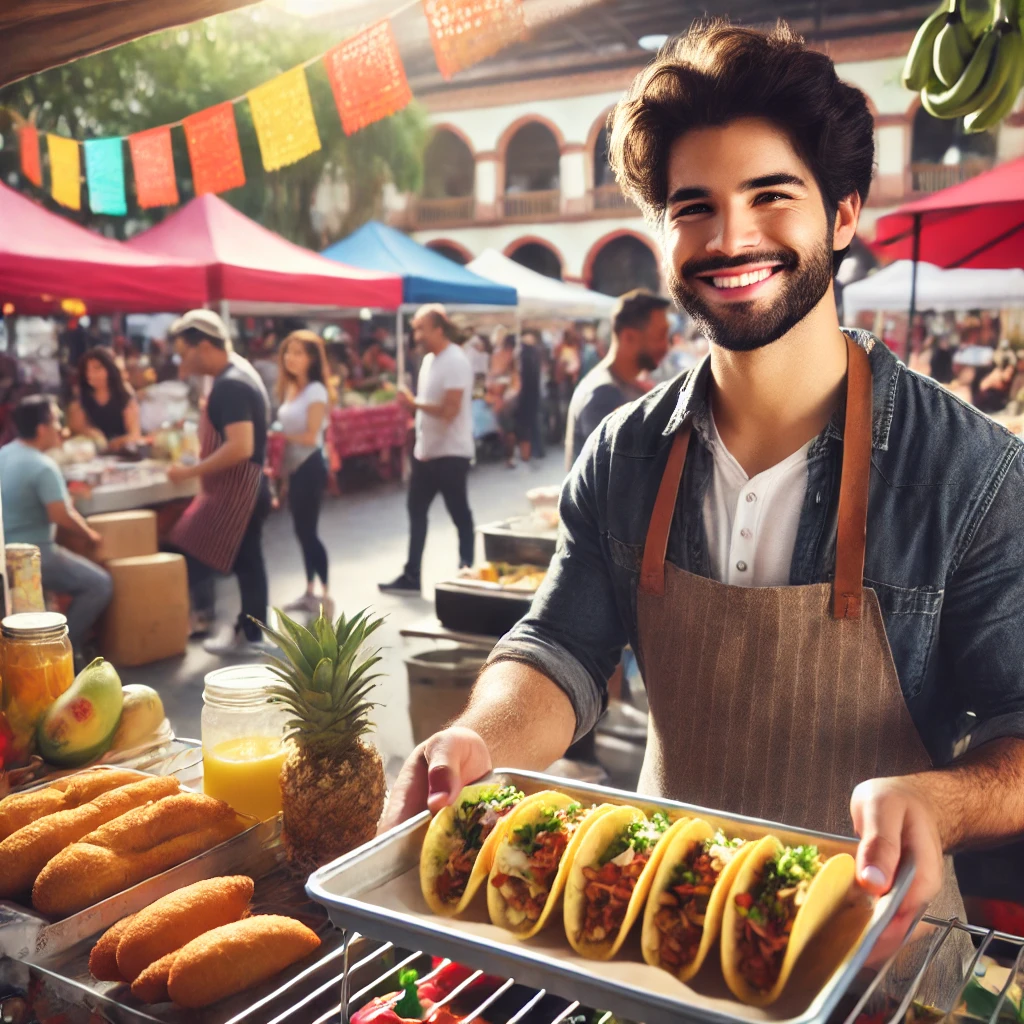 To locations across the country
Spoken text: In short, we are Plantain & Spice – we help those looking for a healthy fast-casual option to discover new cuisines while saving money. We can break even within a year by upselling our plates, leveraging delivery, and catering to corporations. With our experienced team, we understand how to open not just one, but dozens of stores over the next several years – generating a huge opportunity for our investors and partners.
REACH Hub | Business pitch
Overview

What is a business pitch and what is it used for?
What is in a pitch deck?
How should entrepreneurs make presentations?
Summary
What’s next
REACH Hub | Business pitch
Presentation skills
Presentation skills are very important for business pitches, but many entrepreneurs do not follow key best practices that lead to success:

Do NOT include more than 30 words per slide (unless you are emailing a slide deck to someone who will not have you explaining it); this rule is important because if you have too much text, listeners will not listen to you and will instead read your slides. Ideally you should use 20 or fewer words.

Instead of text, emphasize images (which should reinforce and remind the entrepreneur of key messages to be made);

Do NOT memorize what you are going to say for every slide, instead, allow the images on the slides and speaker’s notes to remind  you of key points to be made; while it is tempting to memorize a script, a nervous presenter will likely make a mistake leading to anxiety and further mistakes;

In contrast to memorization, a more natural conversational style where an entrepreneur speaks to their audience explaining what is on a slide is usually  more engaging and less prone to problems;

To feel comfortable presenting, be sure to practice – when you practice, remember that it is okay (better) to make a presentation using slightly different phrasing each time.
REACH Hub | Business pitch
Overview

What is a business pitch and what is it used for?
What is in a pitch deck?
How should entrepreneurs make presentations?
Summary
What’s next
REACH Hub | Business pitch
Summary
Business pitches are the presentation of a new idea for a business, the future potential for an existing business, or the future potential of an addition/change to an existing business;

Business pitches can be used to develop an idea, communicate to others, or seek funding/investment from others;

Pitch decks build upon a business idea sketch and are made up of 10-20 slides on key topics that help to communicate how a business idea is a solution to a problem, superior to competitors, sensible to undertake, sustainable financially, and sweet (attractive to investors);

When presenting business pitches, entrepreneurs should use minimal wording and emphasize a natural conversational style and use supporting imagery.
REACH Hub | Business pitch
Overview

What is a business pitch and what is it used for?
What is in a pitch deck?
How should entrepreneurs make presentations?
Summary
What’s next
REACH Hub | Business pitch
Debt- and other financing
Equity-based
investment
Introduction to financing
ESOPs
Contracts
Accounting basics: tax & audits
Financial management
Making it official & attorneys
Basics of bookkeeping
Business plan
Business pitch
Business idea sketch
REACH Hub | Business pitch
Debt- and other financing
Equity-based
investment
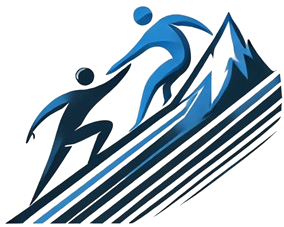 Introduction to financing
ESOPs
Next steps
After engaging with this presentation on business pitches, a good next step is reviewing material on putting together Business Plans.
Contracts
Accounting basics: tax & audits
Financial management
Making it official & attorneys
Basics of bookkeeping
Business plan
Business pitch
Business idea sketch